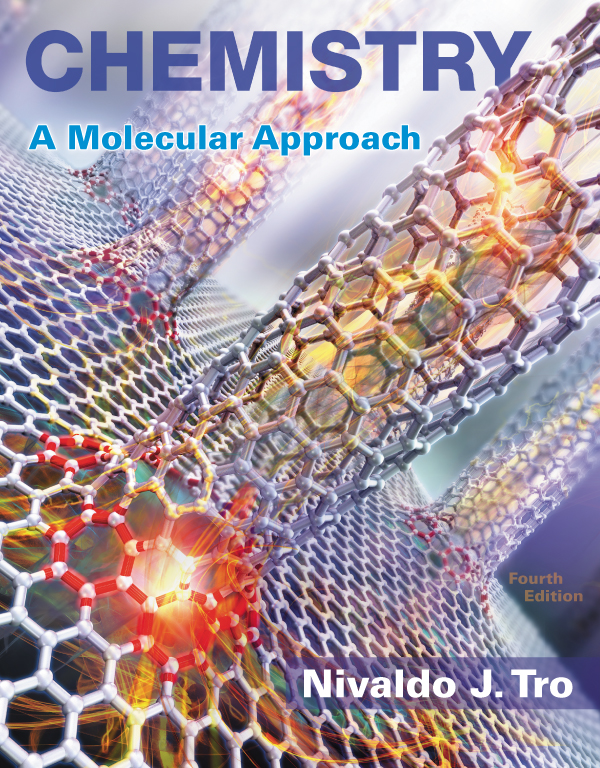 Lecture Presentation
Chapter 3Molecules, Compounds, and Chemical Equations
How Many Different Substances Exist?
Elements combine with each other to form compounds. 
The great diversity of substances that we find in nature is a direct result of the ability of elements to form compounds.
Hydrogen, Oxygen, and Water
The dramatic difference between the elements hydrogen and oxygen and the compound water is typical of the differences between elements and the compounds that they form.  
When two or more elements combine to form a compound, an entirely new substance results.
Hydrogen, Oxygen, and Water
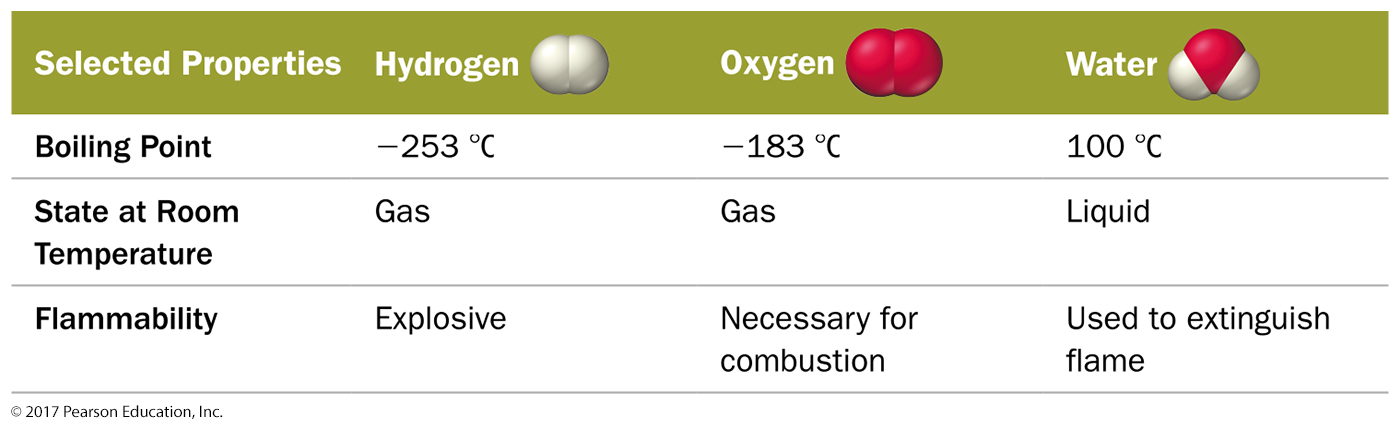 Mixtures and Compounds
In a mixture, elements can mix in any proportions whatsoever (hydrogen, H2, and oxygen, O2).
In a compound, elements combine in fixed, definite proportions (water, H2O).
Definite Proportion
A hydrogen–oxygen mixture can have any proportions of hydrogen and oxygen gas.
Water, by contrast, is composed of water molecules that always contain two hydrogen atoms to every one oxygen atom. 
Water has a definite proportion of hydrogen to oxygen.
Definite Proportion
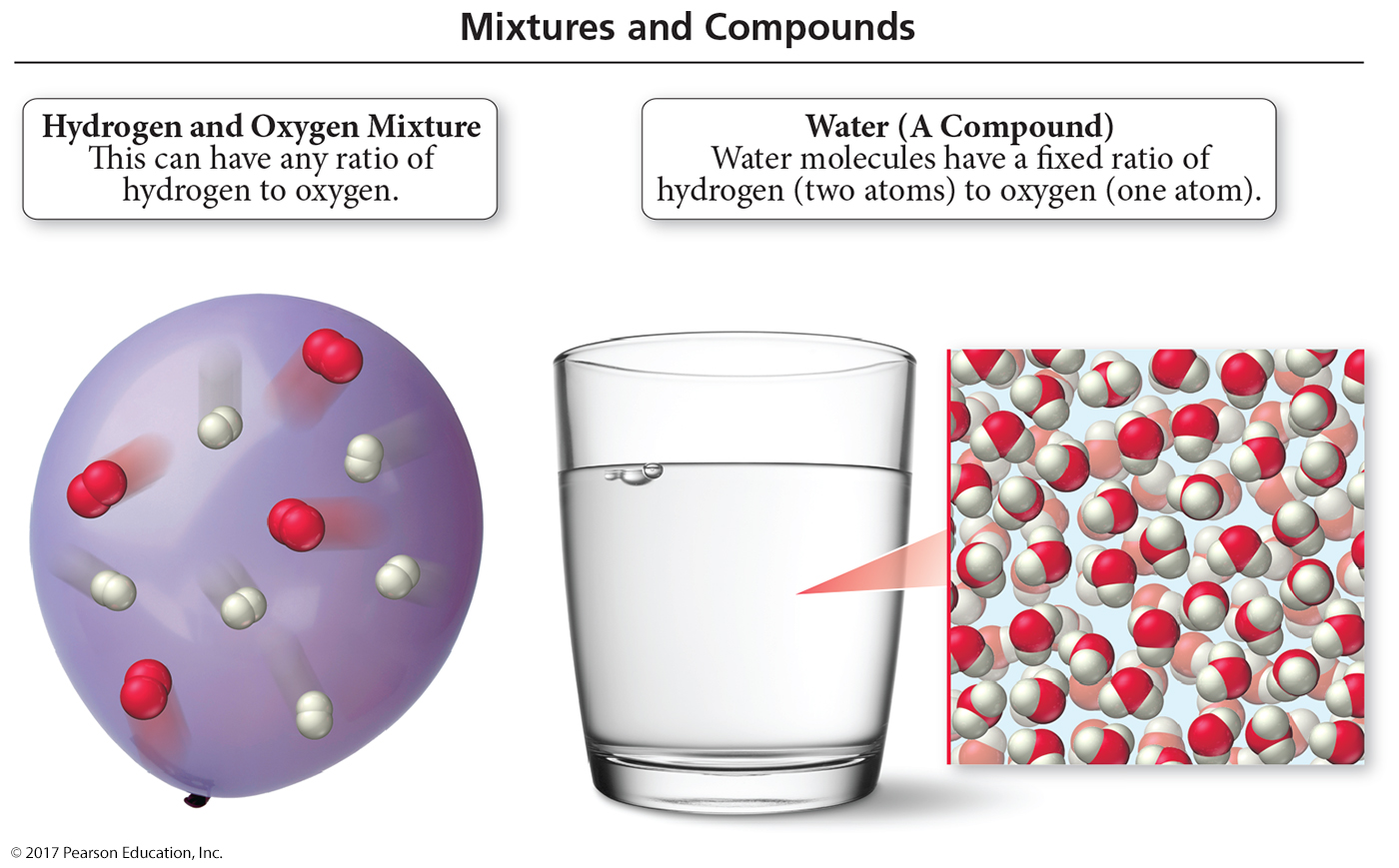 Chemical Bonds
Compounds are composed of atoms held together by chemical bonds.
Chemical bonds result from the attractions between the charged particles (the electrons and protons) that compose atoms.
Chemical bonds are broadly classified into two types: 
ionic and
covalent.
Ionic Bonds
Ionic bonds, which occur between metals and nonmetals, involve the transfer of electrons from the metal atom to the nonmetal atom.
The metal atom then becomes a cation while the nonmetal atom becomes an anion.
These oppositely charged ions attract one another by electrostatic forces and form an ionic bond.
Ionic Compounds in Solid Phase
In the solid phase, the ionic compound is composed of a lattice—a regular three-dimensional array—of alternating cations and anions.
The Formation of Ionic Compounds
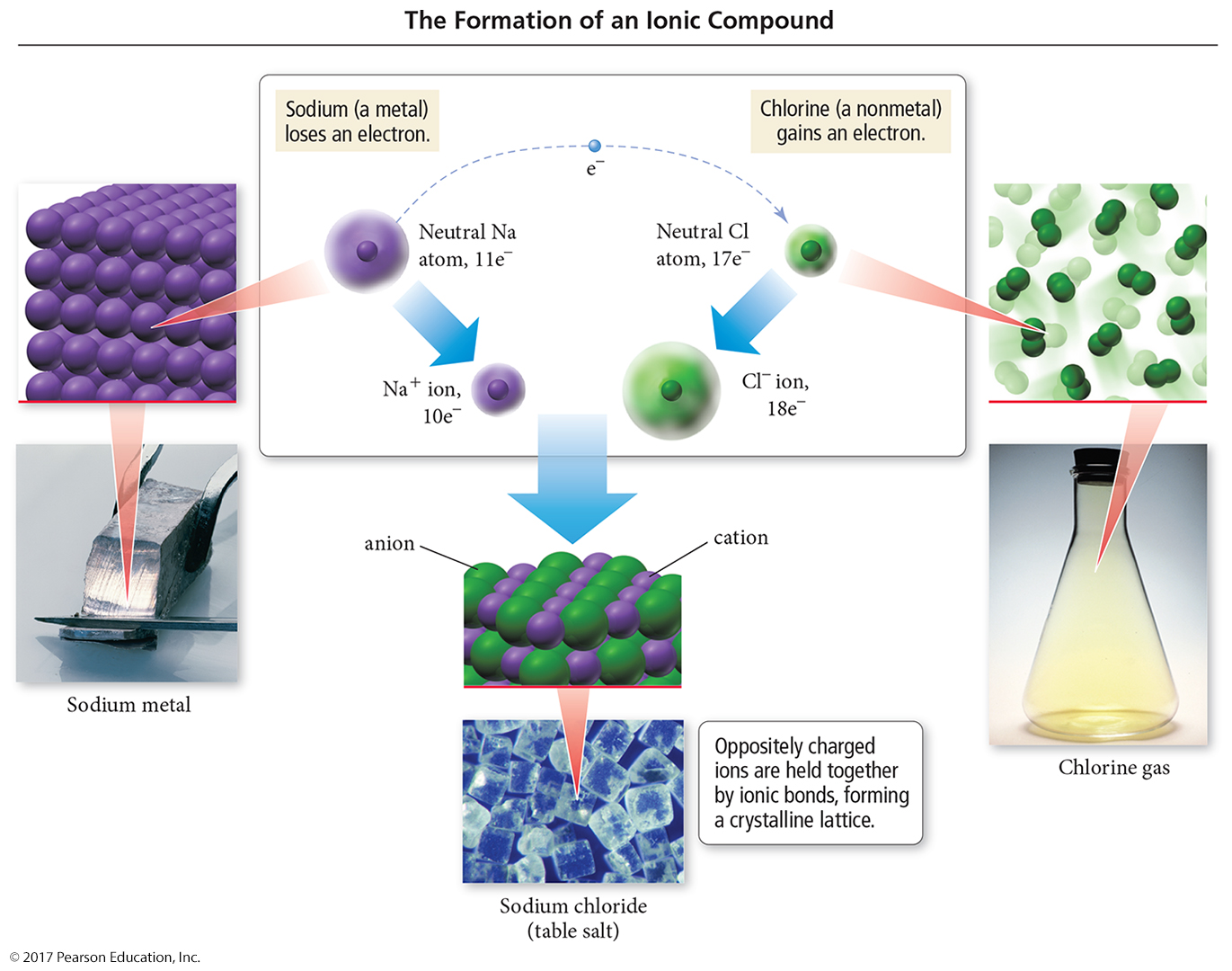 Covalent Bonds
Covalent bonds occur between two or more nonmetals. The two atoms share electrons between them, composing a molecule.
Covalently bonded compounds are also called molecular compounds.
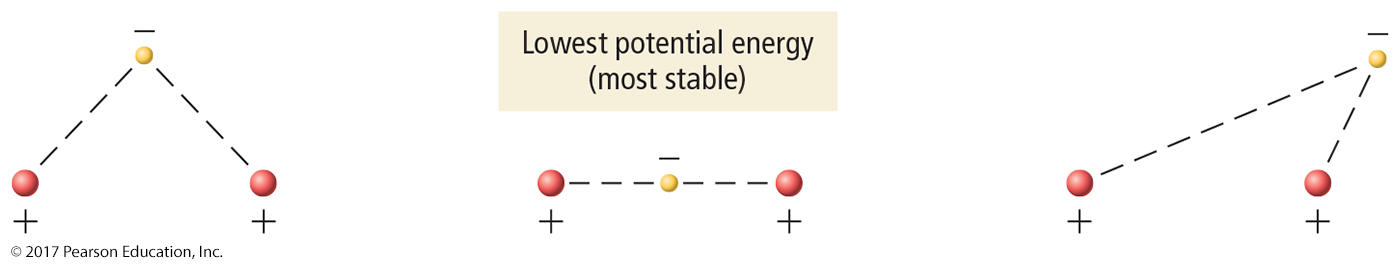 Representing Compounds: Chemical Formulas and Molecular Models
A compound’s chemical formula indicates the elements present in the compound and the relative number of atoms or ions of each.
Water is represented as H2O.
Sodium Chloride is represented as NaCl.
Carbon dioxide is represented as CO2.
Carbon tetrachloride is represented as CCl4.
Types of Chemical Formulas
Chemical formulas can generally be categorized into three different types: 
empirical formulas,
molecular formulas, and
structural formulas.
Types of Chemical Formulas
An empirical formula gives the relative number of atoms of each element in a compound.
A molecular formula gives the actual number of atoms of each element in the molecule of a compound. 
(a)	For H2O2, the greatest common factor is 2. The  empirical formula is therefore HO. 
(b)	For B2H6, the greatest common factor is 2. The  empirical formula is therefore BH3. 
(c)	For CCl4, the only common factor is 1, so the empirical  formula and the molecular formula are identical.
Types of Chemical Formulas
A structural formula uses lines to represent covalent bonds and shows how atoms in a molecule are connected or bonded to each other. 
It can also show the molecule’s geometry.
The structural formula for H2O2 can be shown as either of the following.
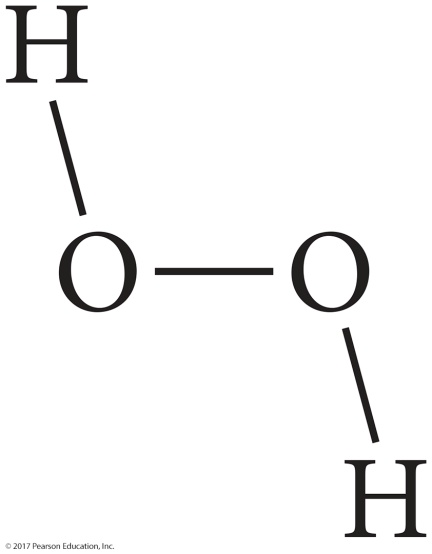 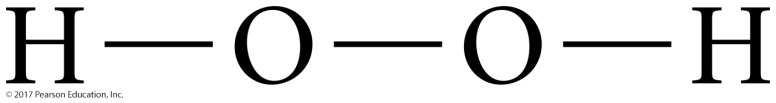 Types of Chemical Formulas
The type of formula we use depends on how much we know about the compound and how much we want to communicate.
A structural formula communicates the most information. An empirical formula communicates the least.
Molecular Models
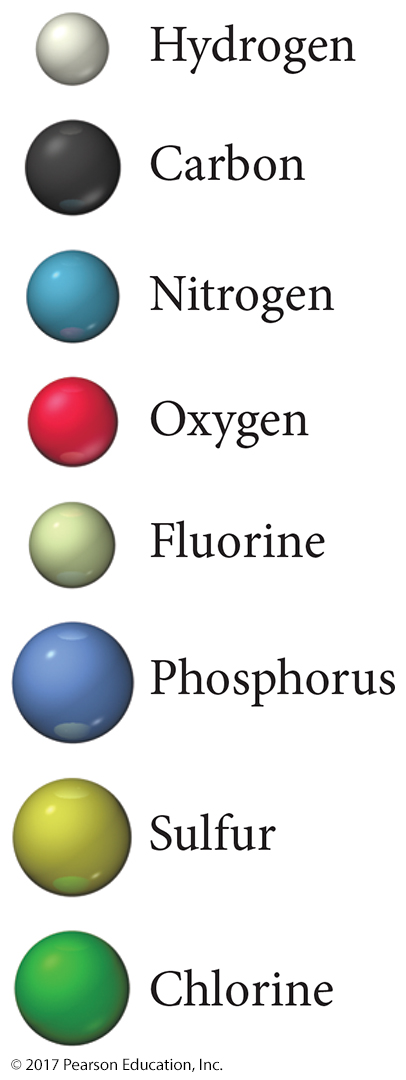 A molecular model is a more accurate and complete way to specify a compound.  
A ball-and-stick molecular model represents atoms as balls and chemical bonds as sticks; how the two connect reflects a molecule’s shape.
The balls are typically color-coded to specific elements.
Molecular Models
In a space-filling molecular model, atoms fill the space between each other to more closely represent a best estimate for how a molecule might appear if scaled to visible size.
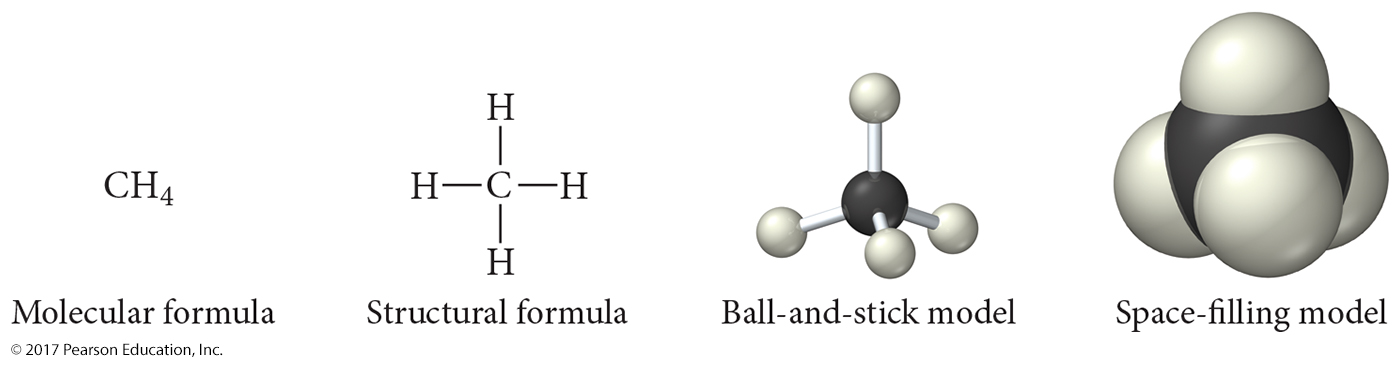 Ways of Representing a Compound
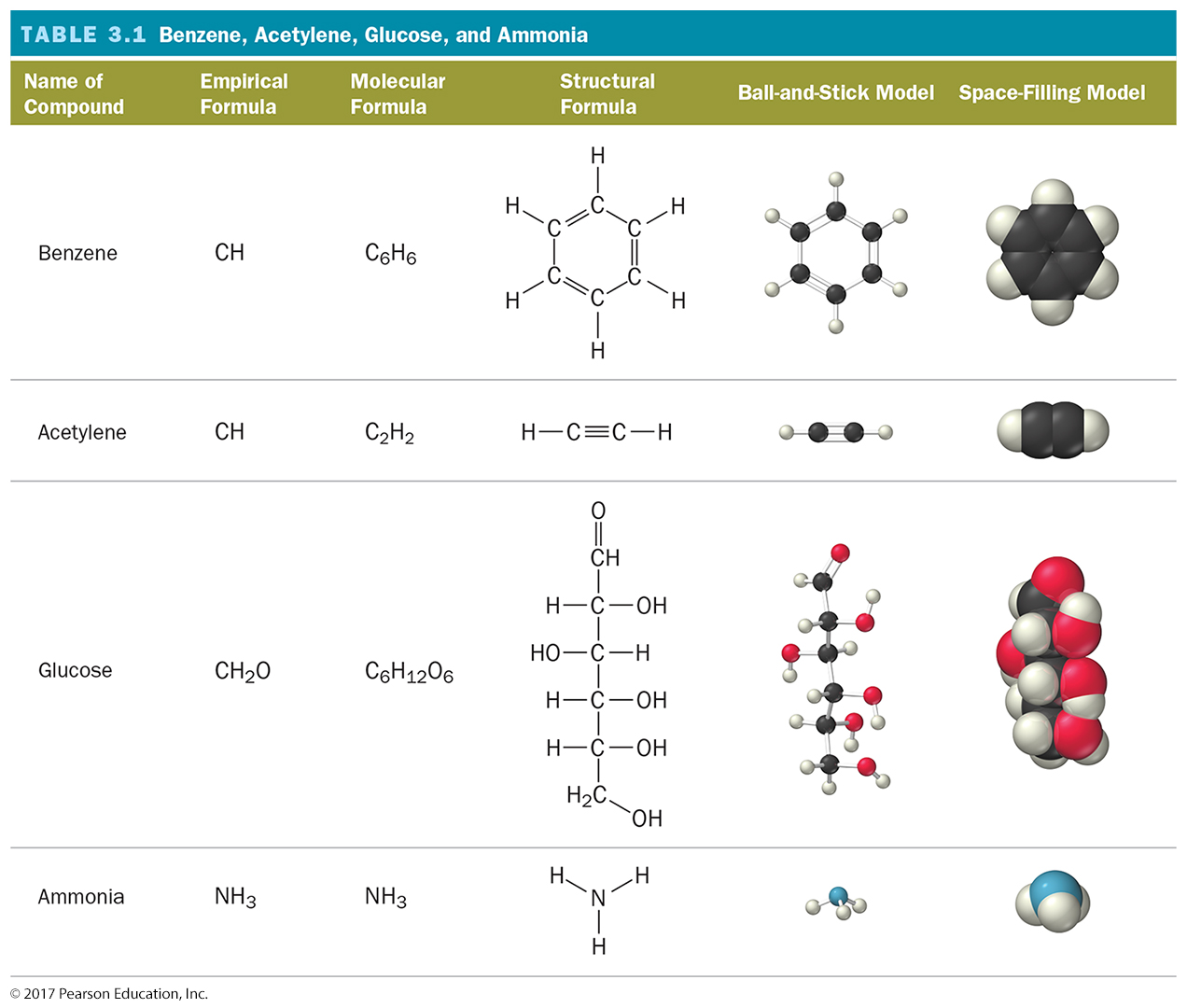 An Atomic-Level View of Elements and Compounds
Elements may be either atomic or molecular. 
Compounds may be either molecular or ionic.
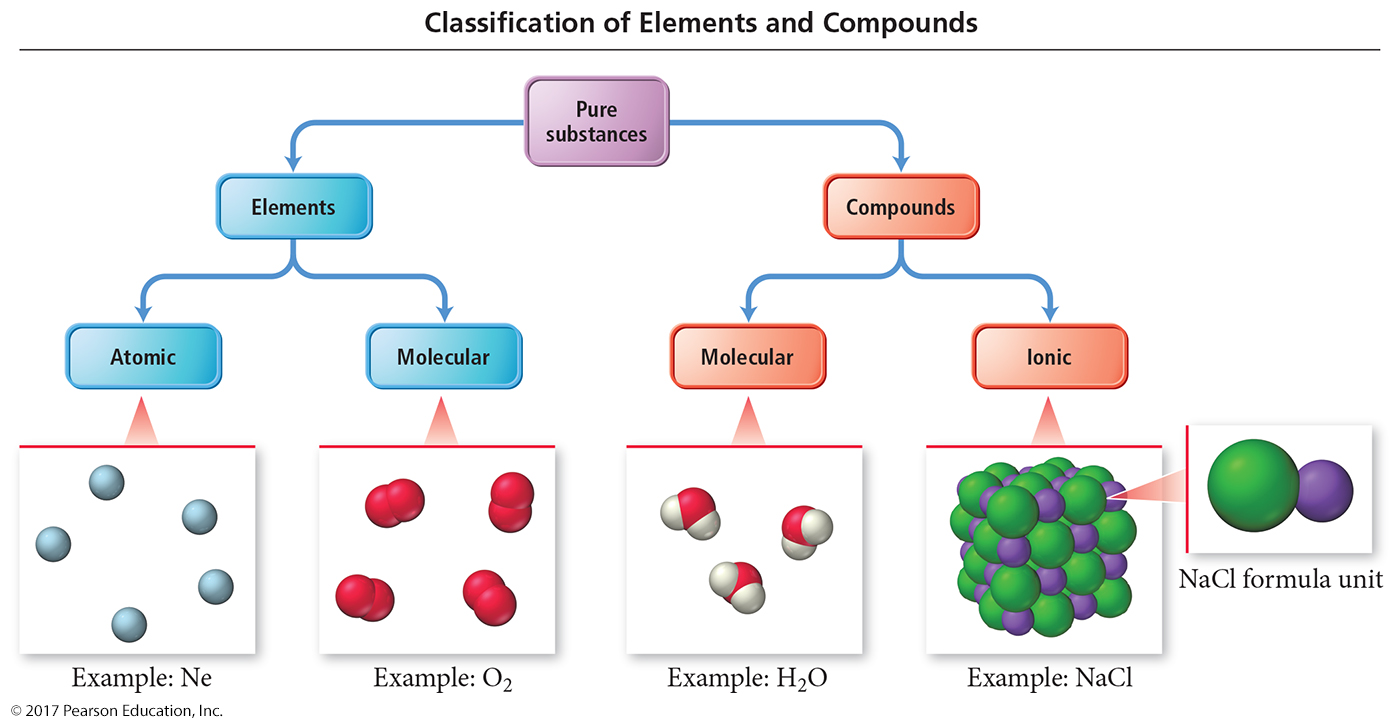 View of Elements and Compounds
Atomic elements exist in nature with single atoms as their basic units. Most elements fall into this category.
Examples are Na, Ne, K, Mg, etc.
Molecular elements do not normally exist in nature with single atoms as their basic units; instead, they exist as molecules—two or more atoms of the element bonded together.
There are only seven diatomic elements and they are H2, N2, O2, F2, Cl2, Br2, and I2.
Also, P4 and S8 are polyatomic elements.
Molecular Elements
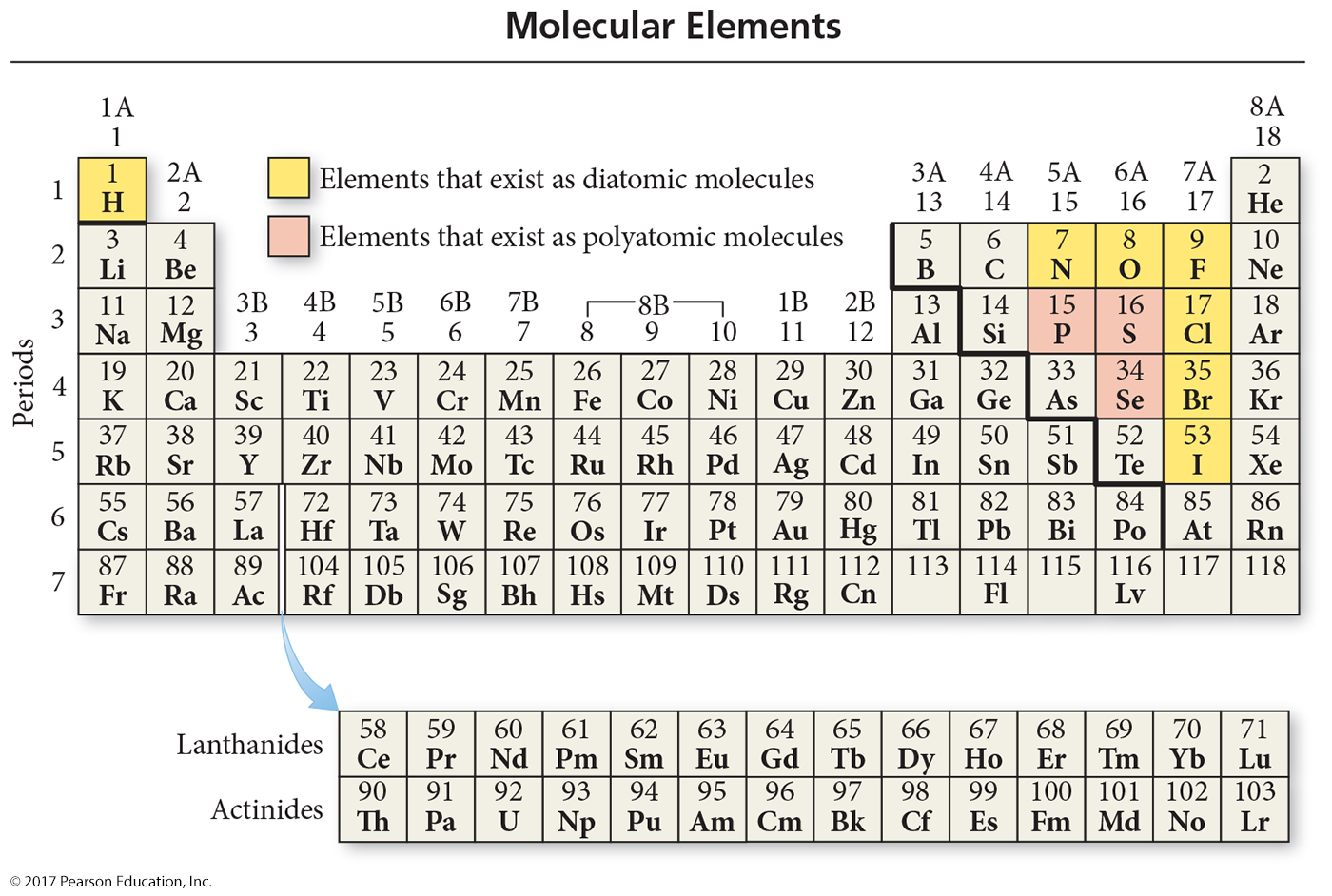 Molecular Compounds
Molecular compounds are usually composed of two or more covalently bonded nonmetals.
The basic units of molecular compounds are molecules composed of the constituent atoms.
Water is composed of H2O molecules.
Dry ice is composed of CO2 molecules.
Propane (often used as a fuel for grills) is composed of  C3H8 molecules.
Ionic Compounds
Ionic compounds are composed of cations (usually a metal) and anions (usually oneor more nonmetals) bound together byionic bonds. 
The basic unit of an ionic compound is the formula unit, the smallest, electrically neutral collection of ions.
Table salt is an ionic compound with the formula unit NaCl, which is composed of Na+ and Cl– ions in a one-to-one ratio.
Molecular and Ionic Compounds
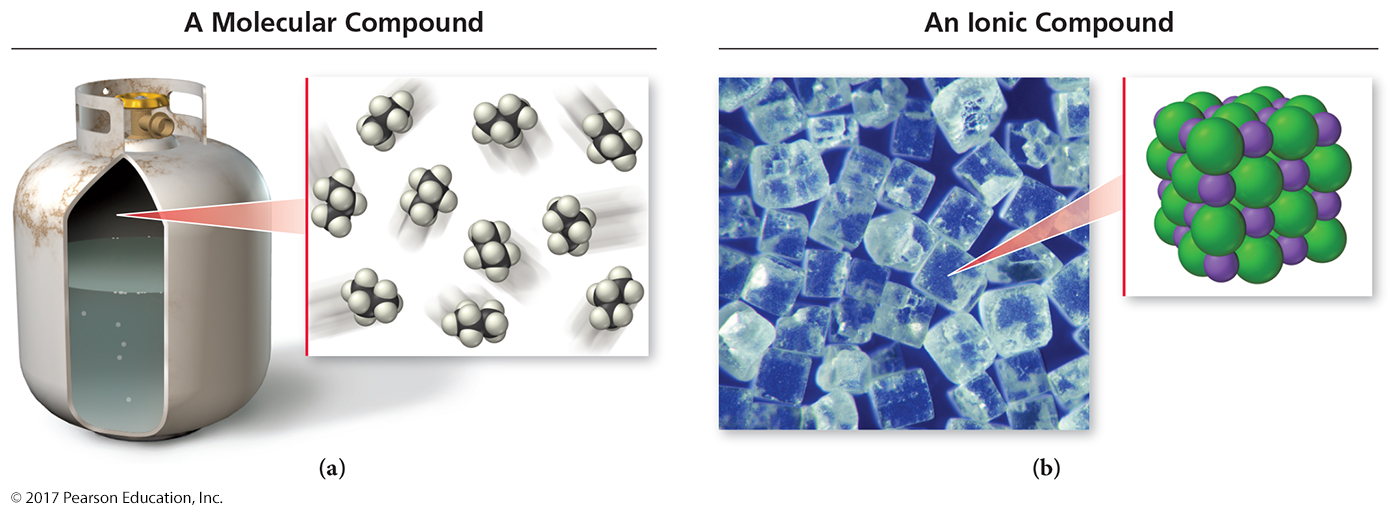 Polyatomic Ions
Many common ionic compounds contain ions that are themselves composed of a group of covalently bonded atoms with an overall charge.
This group of charged species is called polyatomic ions.
NaNO3 contains Na+ and NO3–.
CaCO3 contains Ca2+ and CO32–.
Mg(ClO3)2 contains Mg2+ and ClO3–.
Ionic Compounds: Formulas and Names
Summarizing Ionic Compound Formulas
Ionic compounds always contain positive and negative ions.
In a chemical formula, the sum of the charges of the cations must equal the sum of the charges of the anions.
The formula of an ionic compound reflects the smallest whole-number ratio of ions.
Ionic Compounds: Formulas and Names
The charges of the representative elements can be predicted from their group numbers.
The representative elements form only one type of charge.
Transition metals tend to form multiple types of charges.
Hence, their charges cannot be predicted as in the case of most representative elements.
Naming Ionic Compounds
Ionic compounds can be categorized into two types, depending on the metal in the compound.
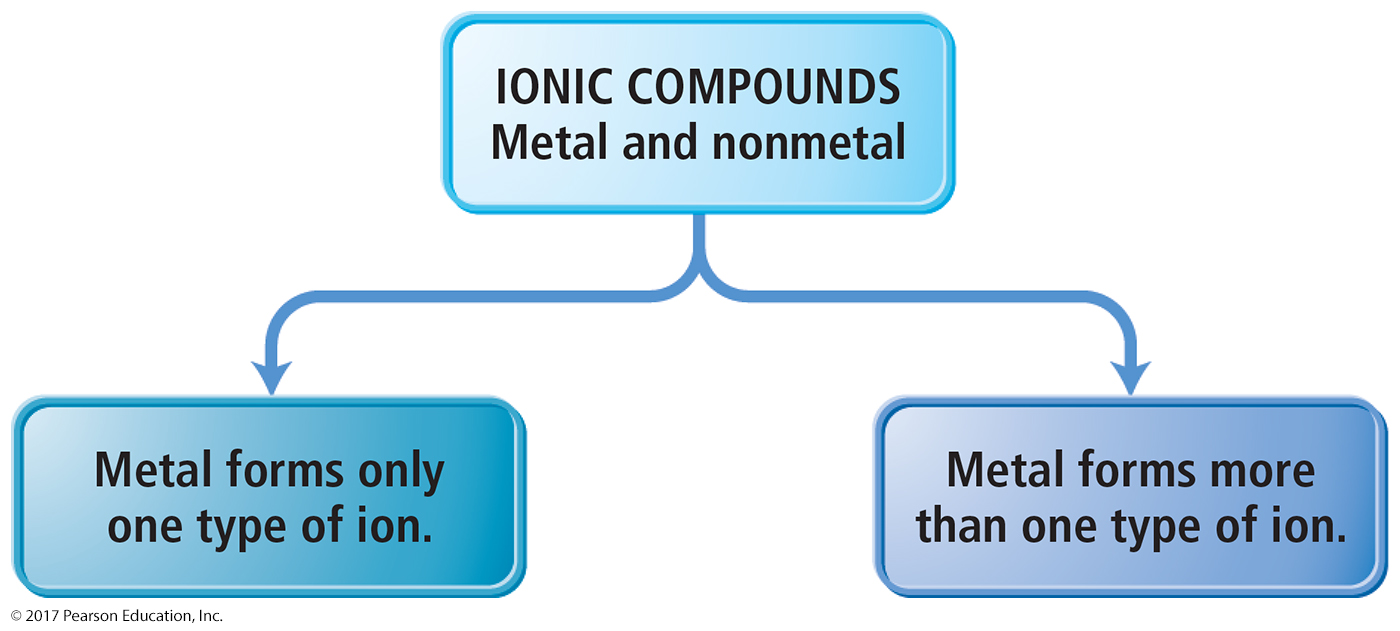 Type I
Type II
Naming Type I Ionic Compounds
Type I ionic compounds contain a metal whose charge is invariant from one compound to another when bonded with a nonmetal anion. 
The metal ion always has the same charge.
Metals Whose Charge Are Invariant from One Compound to Another
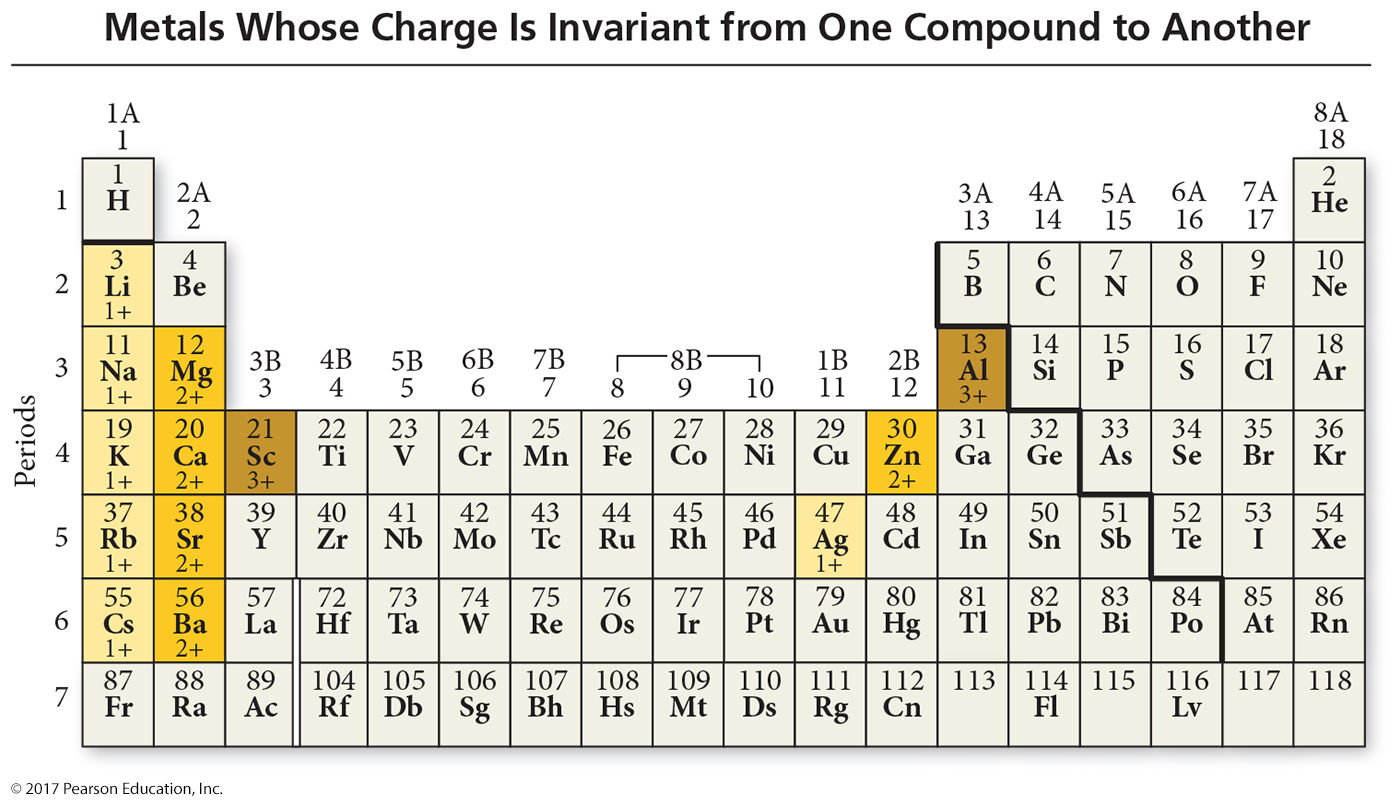 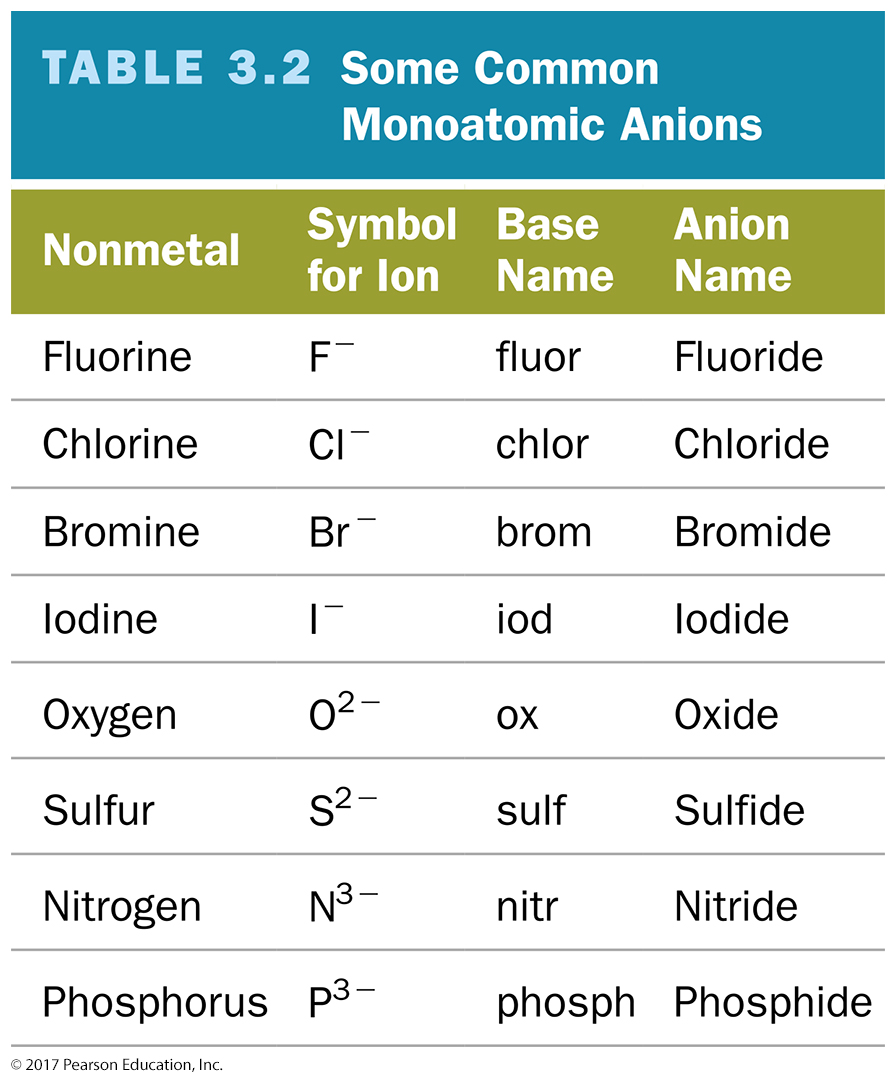 Naming Binary Ionic Compounds of Type I Cations
Binary compounds contain only two different elements. The names of binary ionic compounds take the following form:
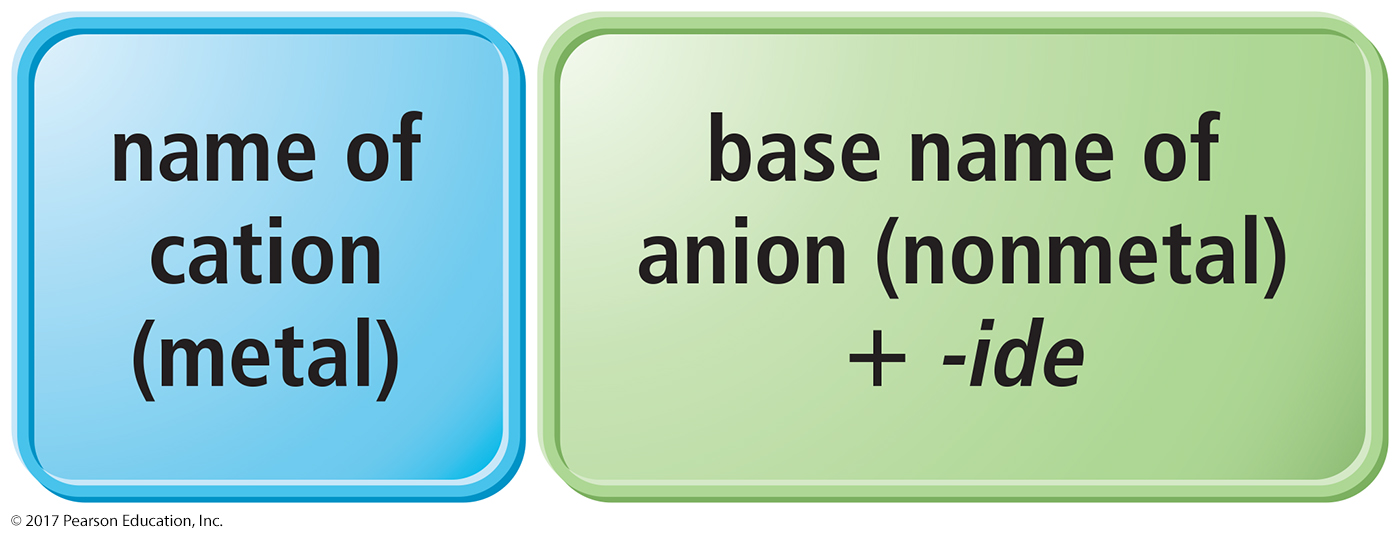 Examples: Type I Binary Ionic Compounds
The name for KCl consists of the name of the cation, potassium, followed by the base name of the anion, chlor, with the ending -ide.
KCl is potassium chloride.
The name for CaO consists of the name of the cation, calcium, followed by the base name of the anion, ox, with the ending -ide.
CaO is calcium oxide.
Naming Type II Ionic Compounds
The second type of ionic compound contains a metal that can form more than one kind of cation, depending on the compound, bonded to a nonmetal anion. 
The metal’s charge must be specified for a given compound. 
The proportion of metal cation to nonmetal anion helps us determine the charge on the metal ion.
Type II Ionic Compounds
Iron, for instance, forms a 2+ cation in some of its compounds and a 3+ cation in others.
Metals of this type are often transition metals.
FeS: Here, iron is +2 cation (Fe2+).
Fe2S3: Here, iron is +3 cation (Fe3+).
Cu2O: Here, copper is +1 cation (Cu+).
CuO: Here, copper is +2 cation (Cu2+).
Some main group metals, such as Pb, Ti, and Sn, form more than one type of cation.
Naming Type II Binary Ionic Compounds
The full name of compounds containing metals that form more than one kind of cation have the following form:





The charge of the metal cation can be determined by inference from the sum of the charges of the nonmetal.
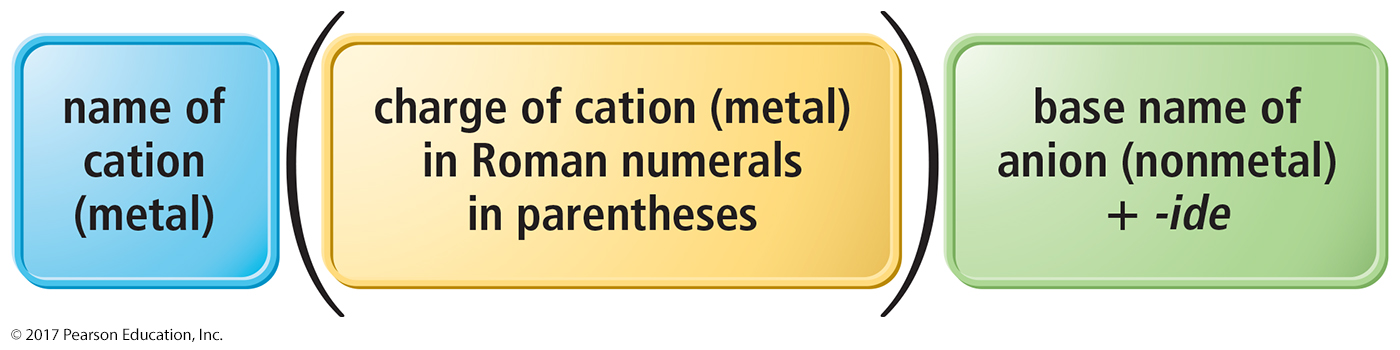 Naming Type II Binary Ionic Compounds
For these types of metals, the name of the cation is followed by a roman numeral (in parentheses) that indicates the charge of the metal in that particular compound. 
For example, we distinguish between Fe2+ and Fe3+ as follows:
Fe2+ 	Iron(II)
Fe3+ 	Iron(III)
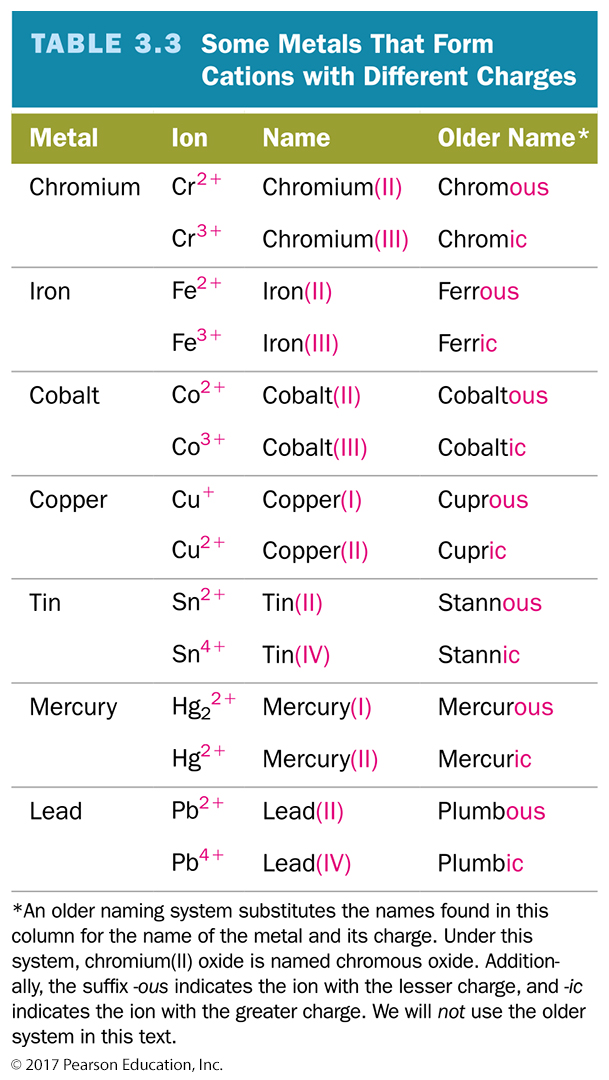 Example: Type II Binary Ionic Compounds
To name CrBr3,determine the charge on the chromium.
Total charge on cation + total anion charge = 0.
Cr charge + 3(Br– charge) = 0.
Since each Br has a –1 charge, then:
Cr charge + 3(–1) = 0.
Cr charge –3 = 0.
Cr = +3.
Hence, the cation Cr3+ is called chromium(III), while Br– is called bromide.
Therefore, CrBr3 is chromium(III) bromide.
Naming Ionic Compounds Containing Polyatomic Ions
We name ionic compounds that contain a polyatomic ion in the same way as other ionic compounds, except that we use the name of the polyatomic ion whenever it occurs. 
For example, NaNO2 is named according to its cation, Na+, sodium, and its polyatomic anion, NO2–, nitrite. 
Hence, NaNO2 is sodium nitrite.
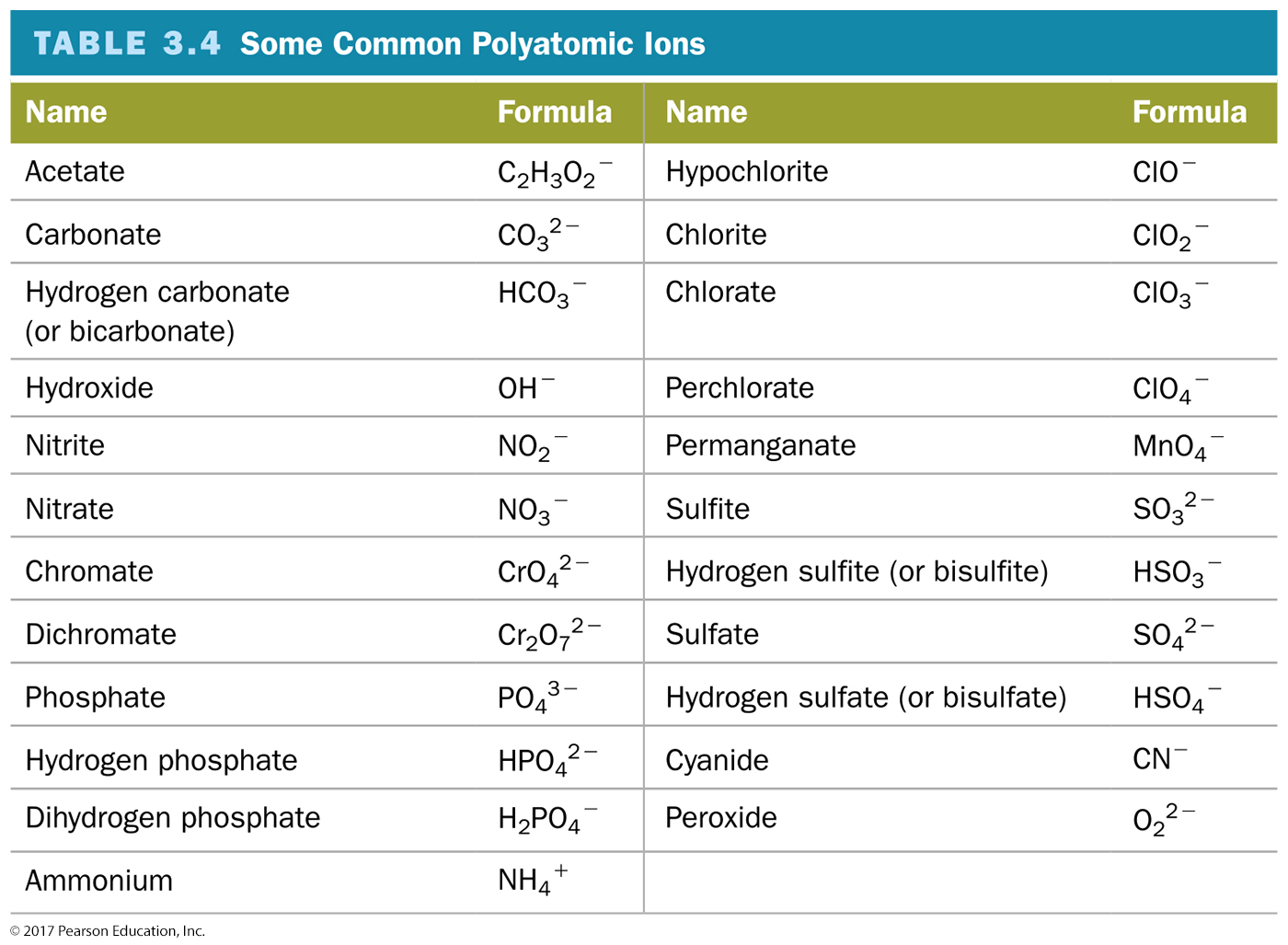 Oxyanions
Most polyatomic ions are oxyanions, anions containing oxygen and another element. 
Notice that when a series of oxyanions contains different numbers of oxygen atoms, they are named according to the number of oxygen atoms in the ion.
If there are two ions in the series,
the one with more oxygen atoms has the ending -ate, and
the one with fewer has the ending -ite.
For example, 
NO3–  is nitrate.	
SO42– is sulfate.
NO2–  is nitrite.		
SO32– is sulfite.
Oxyanions
If there are more than two ions in the series, then the prefixes hypo-, meaning less than, and per-, meaning more than, are used.

ClO–	 hypochlorite	BrO–	 hypobromite
ClO2–	 chlorite		BrO2–	 bromite
ClO3–	 chlorate		BrO3–	 bromate	
ClO4–	 perchlorate	BrO4–	 perbromate
Hydrated Ionic Compounds
Hydrates are ionic compounds containing a specific number of water molecules associated with each formula unit.
For example, the formula for epsom salts is MgSO4 • 7H2O.
Its systematic name is magnesium sulfate heptahydrate.
CoCl2 • 6H2O is cobalt(II) chloride hexahydrate.
Common Hydrate Prefixes
Common hydrate prefixes
hemi = ½		tri = 3			hexa = 6
mono = 1		tetra = 4		hepta = 7
di = 2			penta = 5		octa = 8

Other common hydrated ionic compounds and their names are as follows:
CaSO4 • ½ H2O is called calcium sulfate hemihydrate.
BaCl2 • 6H2O is called barium chloride hexahydrate.
CuSO4 • 6H2O is called copper sulfate hexahydrate.
Molecular Compounds: Formulas and Names
The formula for a molecular compound cannot readily be determined from its constituent elements because the same combination of elements may form many different molecular compounds, each with a different formula.
Nitrogen and oxygen form all of the following unique molecular compounds:NO, NO2, N2O, N2O3, N2O4, and N2O5.
Molecular Compounds: Formulas and Names
Molecular compounds are composed of two or more nonmetals.
Generally, write the name of the element with the smallest group number first. 
If the two elements lie in the same group, then write the element with the greatest row number first.
The prefixes given to each element indicate the number of atoms present.
Binary Molecular Compounds
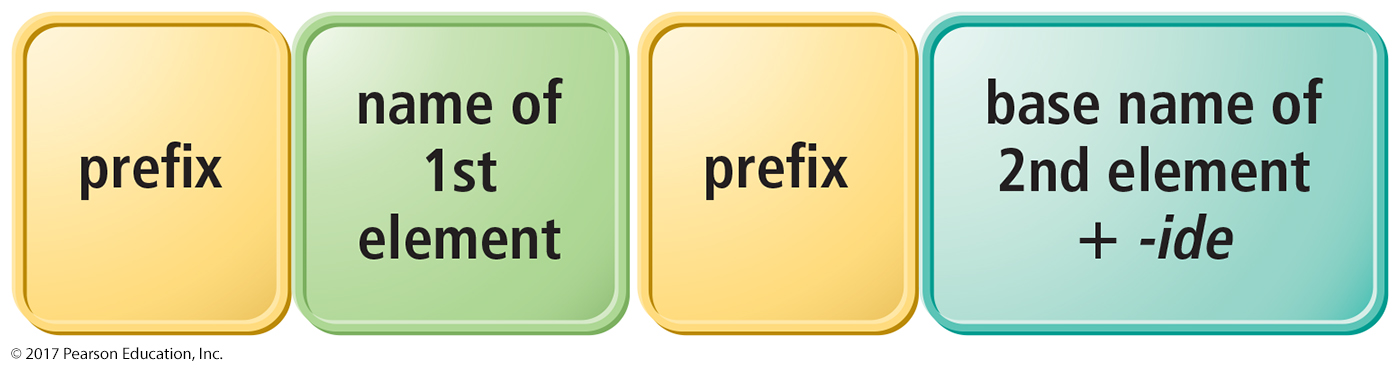 These prefixes are the same as those used in naming hydrates:
		mono = 1		hexa = 6		di = 2			hepta = 7		tri = 3			octa = 8		tetra = 4		nona = 9		penta = 5		deca = 10
If there is only one atom of the first element in the formula, the prefix mono- is normally omitted.
Acids
Acids are molecular compounds that release hydrogen ions (H+) when dissolved in water.
Acids are composed of hydrogen, usually written first in their formulas, and one or more nonmetals, written second.
Acids
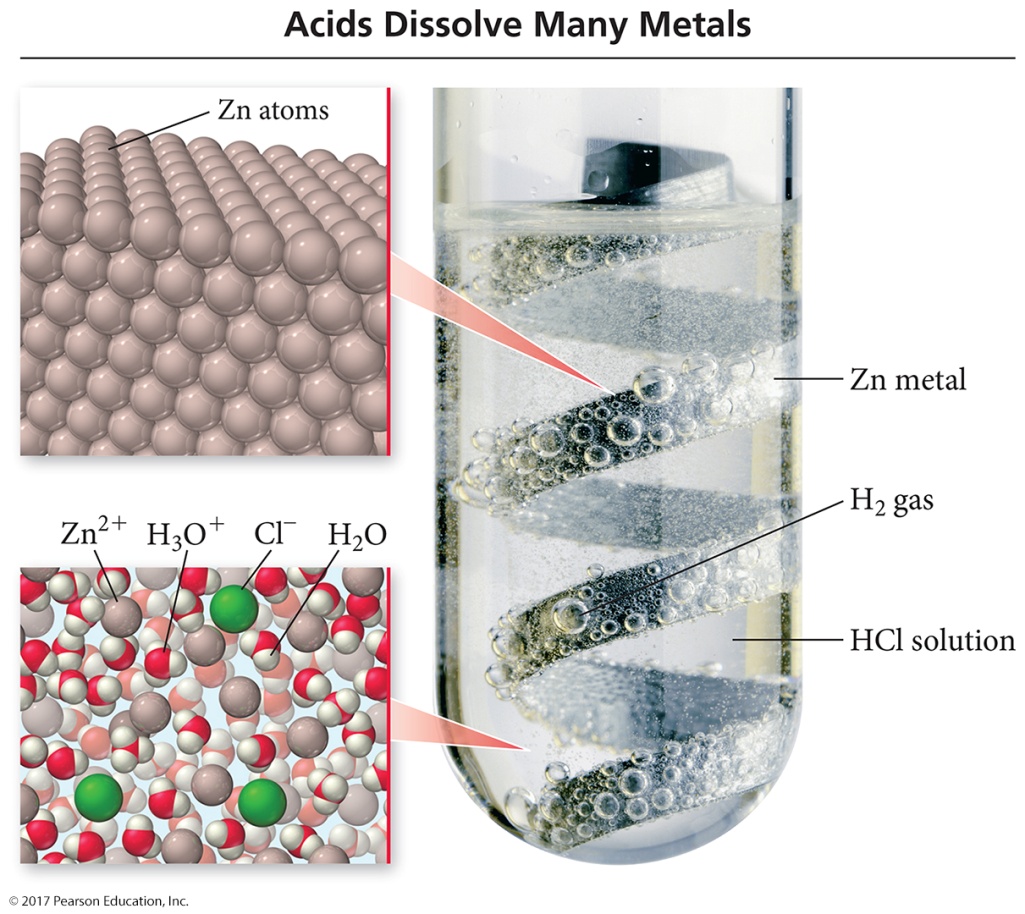 Sour taste
Dissolve many metals
such as Zn, Fe, and Mg; but not Au, Ag, or Pt
Formulas generally start with H,
e.g., HCl, H2SO4
HCI is a molecular compound that, when dissolved in water, forms H+(aq) and Cl–(aq) ions, where aqueous (aq) means dissolved in water.
Acids
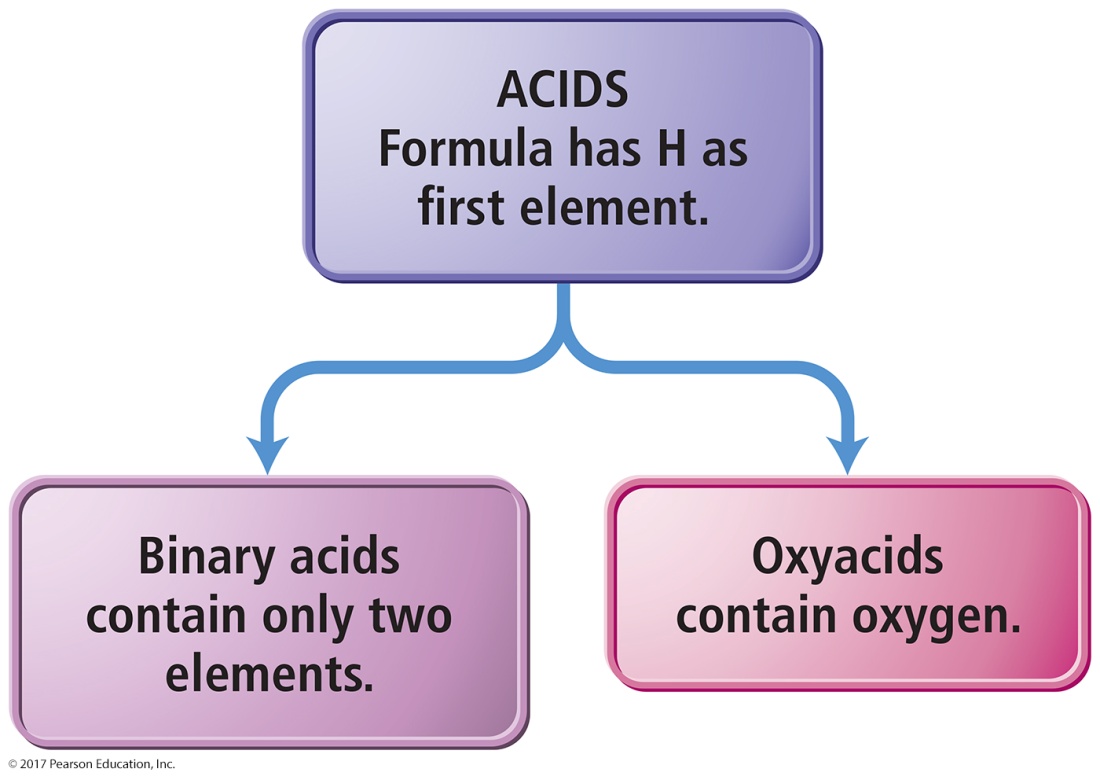 Binary acids have H+ cation and nonmetal anion.
Oxyacids have H+ cation and polyatomic anion.
Naming Binary Acids
Write a hydro- prefix.
Follow with the nonmetal base name.
Add –ic.
Write the word acid at the end of the name.
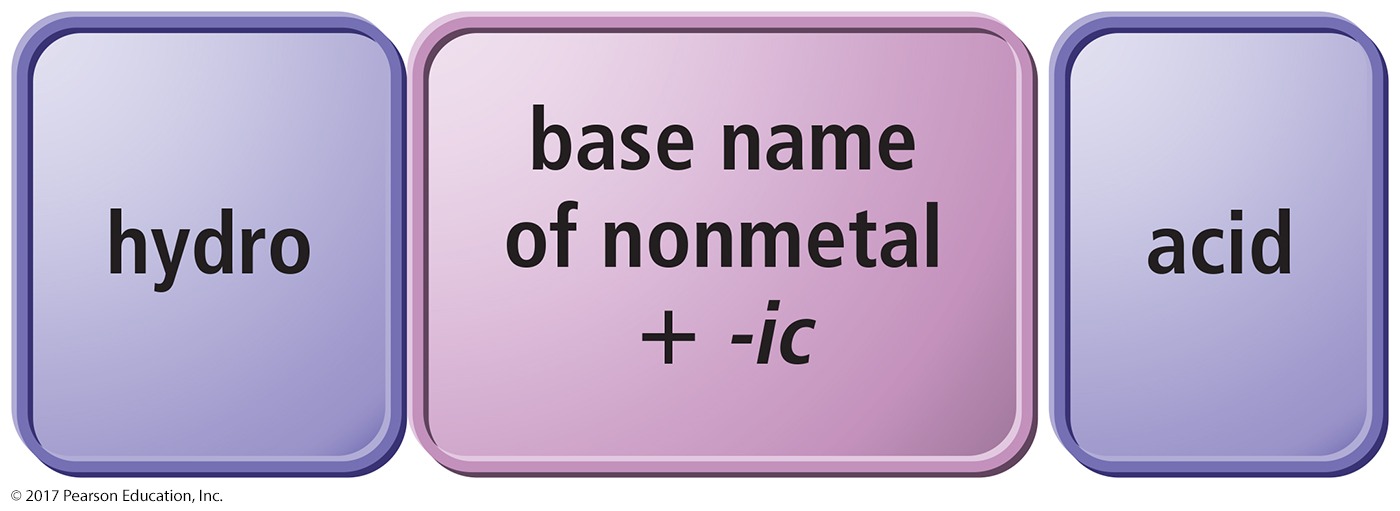 Naming Oxyacids
If the polyatomic ion name ends in –ate, change ending to –ic.
If the polyatomic ion name ends in –ite, change ending to –ous.
Write word acid at the end of all names.

	oxyanions ending with -ate


	oxyanions ending with -ite
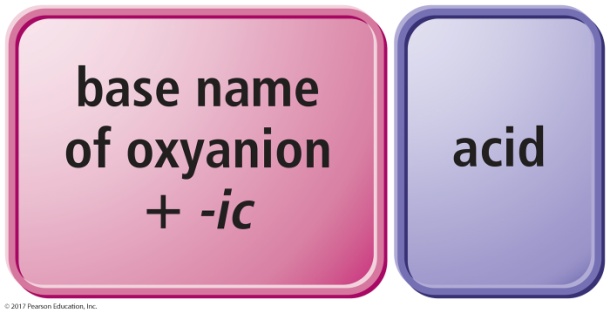 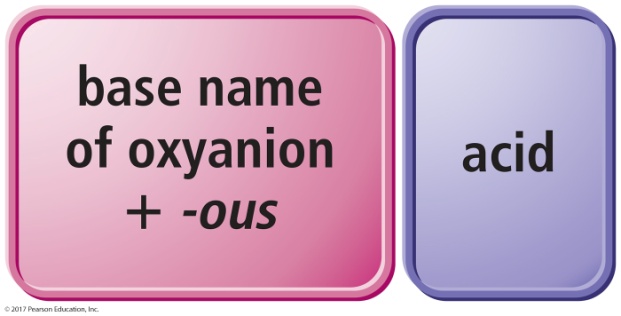 Practice: Name the Acid
1.	 H2S
2.	 HClO3
3.	 HC2H3O2
Practice: Name the Acid
1.	 H2S			hydrosulfuric acid
2.	 HClO3			chloric acid
3.	 HC2H3O2	acetic acid
Writing Formulas for Acids
When the name ends in acid, the formula starts with H followed by an anion.
Write the formula as if it is ionic, even though it is molecular.
Hydro- prefix means it is binary acid; no prefix means it is an oxyacid.
For an oxyacid,
if the ending is –ic, the polyatomic ion ends in –ate. 
if the ending is –ous, the polyatomic ion ends in –ous.
Acid Rain
Certain pollutants, such as NO, NO2, SO2, and SO3, form acids when mixed with water, resulting in acidic rainwater.  
Acid rain can fall or flow into lakes and streams, making these bodies of water more acidic.
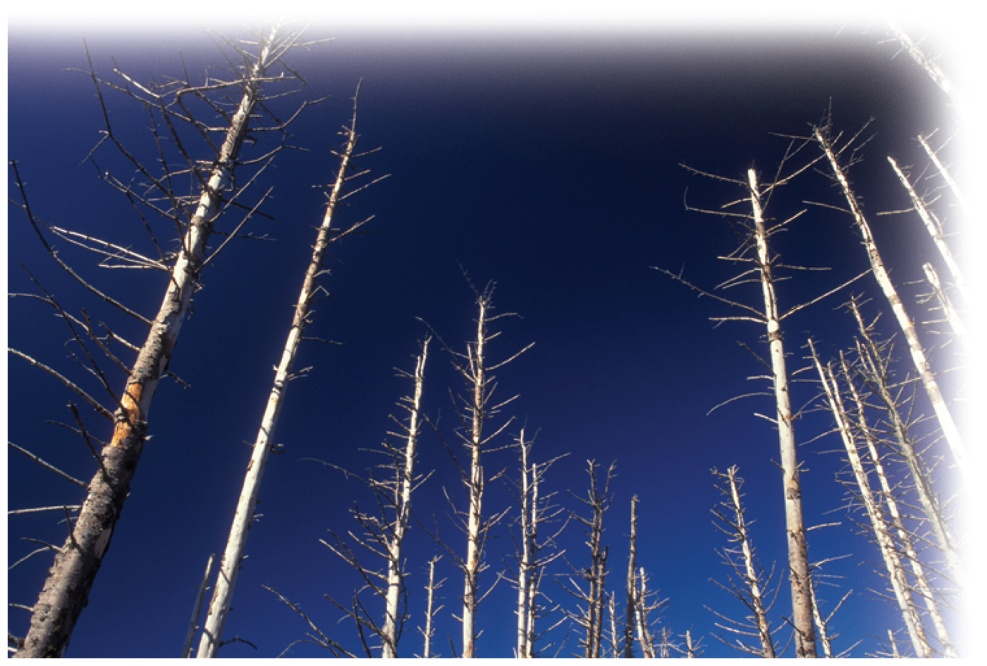 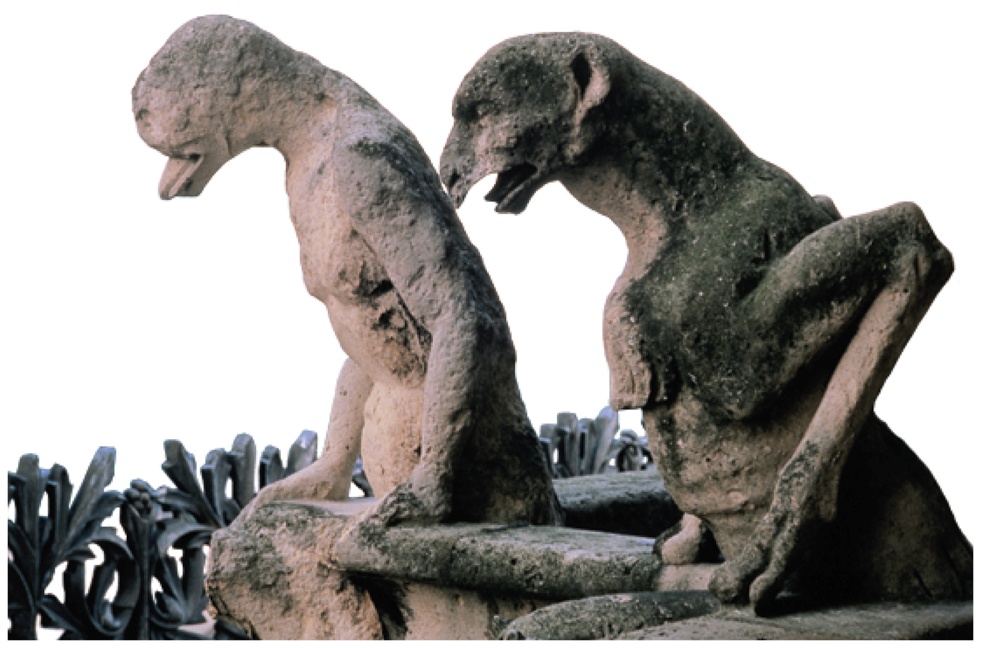 Inorganic Nomenclature Flow Chart
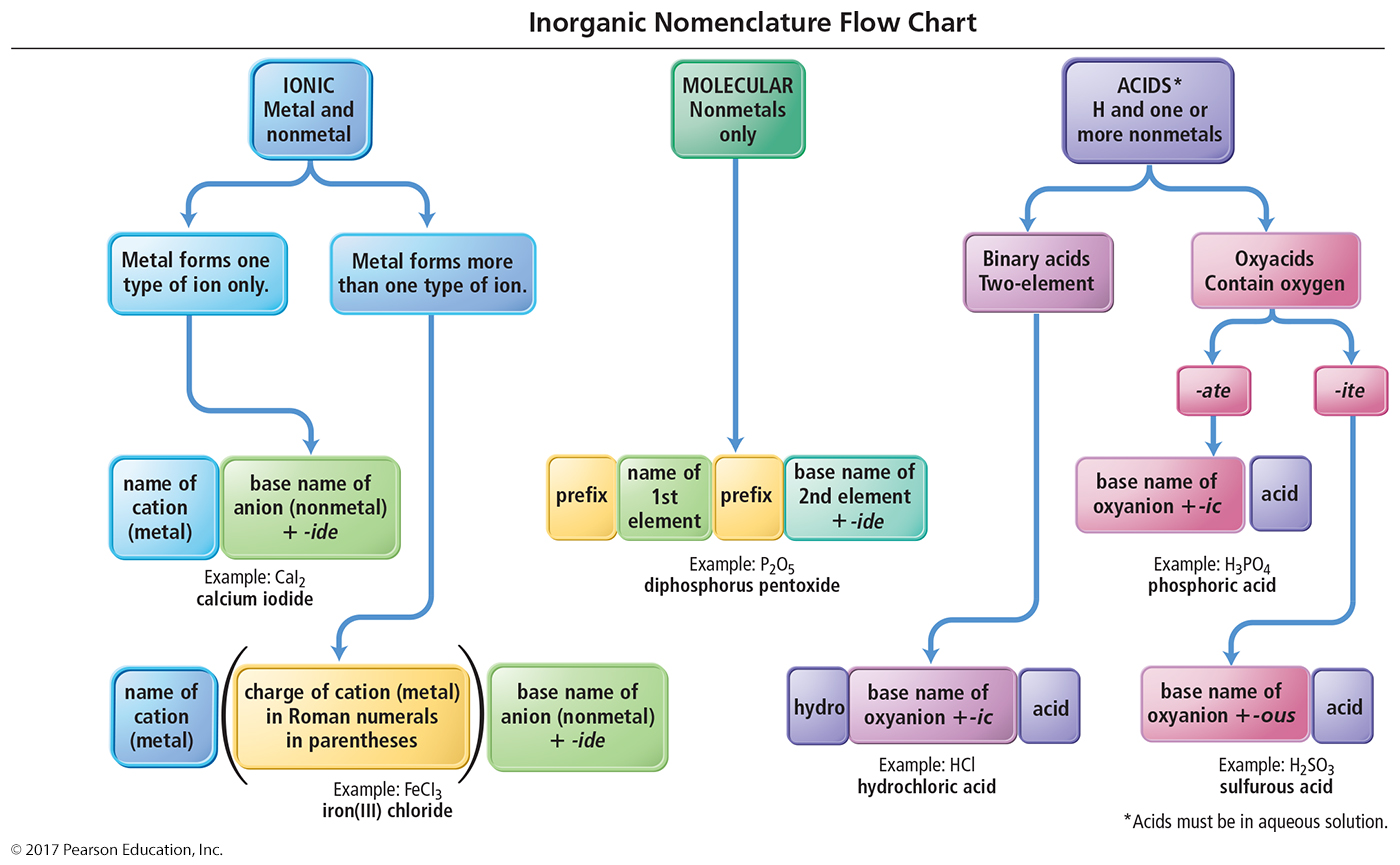 Formula Mass
The mass of an individual molecule or formula unit
also known as molecular mass or molecular weight
Sum of the masses of the atoms in a single molecule or formula unit
whole = sum of the parts!
	Mass of 1 molecule of H2O =
 (2 atoms H)(1.01 amu/H atom) + (1 atom O)(16.00 amu/atom O) 				= 18.02 amu
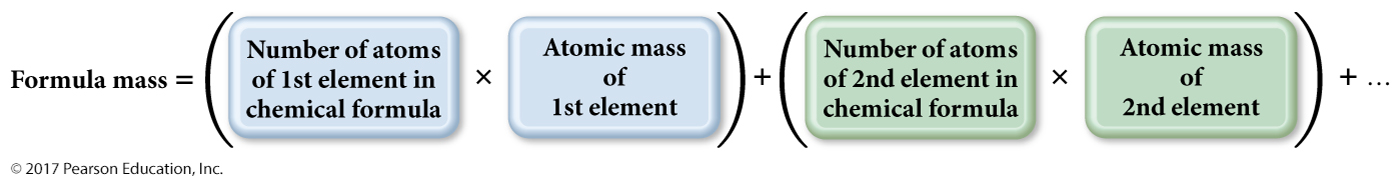 Molar Mass of Compounds
The molar mass of a compound—the mass, in grams, of 1 mol of its molecules or formula units—is numerically equivalent to its formula mass with units of g/mol.
Molar Mass of Compounds
The relative masses of molecules can be calculated from atomic masses:
	formula mass = 1 molecule of H2O = 2(1.01 amu H) + 16.00 amu O = 18.02 amu
1 mole of H2O contains 2 moles of H and 1 mole of O:
molar mass = 1 mole H2O 
= 2mol(1.01 g/1 mol H) + 1mol(16.00 g/1 mol O) = 18.02 g/1 mol H2O
So the molar mass of H2O is 18.02 g/mole.
Molar mass = formula mass (in g/mole)
Using Molar Mass to Count Molecules by Weighing
Molar mass in combination with Avogadro’s number can be used to determine the number of atoms in a given mass of the element.
Use molar mass to convert to the amount in moles. Then use Avogadro’s number to convert to number of molecules.
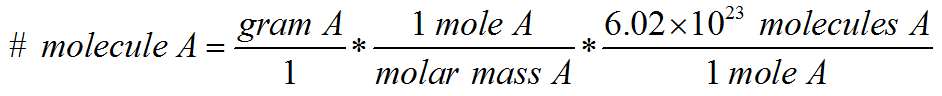 Composition of Compounds
A chemical formula, in combination with the molar masses of its constituent elements, indicates the relative quantities of each element in a compound.
Composition of Compounds
Percentage by mass of each element in a compound. Can be determined from 
the formula of the compound and
the experimental mass analysis of the compound.
The percentages may not always total to 100% due to rounding.
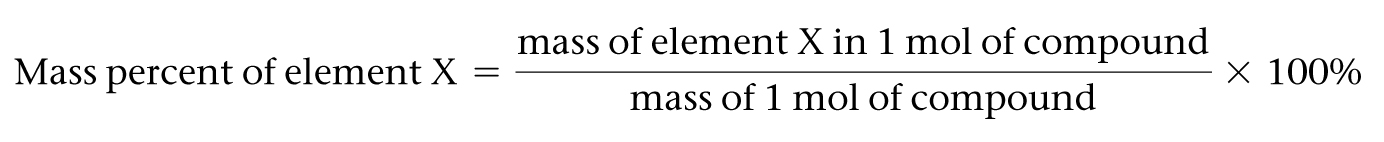 Conversion Factors from Chemical Formulas
Chemical formulas show the relationship between numbers of atoms and molecules.
Or moles of atoms and molecules
58.64 g Cl : 100 g CCl2F2
1 mol CCl2F2 : 2 mol Cl
These relationships can be used to determine the amounts of constituent elements and molecules.
Like percent composition
Determining a Chemical Formula from Experimental Data
Empirical Formula
Simplest, whole-number ratio of the atoms or moles of elements in a compound, not a ratio of masses
Can be determined from elemental analysis
Percent composition
Masses of elements formed when a compound is decomposed, or that react together to form a compound
Finding an Empirical Formula
1.	Convert the percentages to grams.
(a) Assume you start with 100 g of the compound.
(b) Skip if it is already in grams.
2.	Convert grams to moles.
(a) Use the molar mass of each element.
3.	Write a pseudoformula using moles as 	subscripts.
Finding an Empirical Formula (continued)
4.	Divide all by the smallest number of moles.
(a)	If the result is within 0.1 of a whole number, 	round to the whole number.
5.	Multiply all mole ratios by a number to make 	all whole numbers.
(a)	If ratio is .5, multiply all by 2.
(b)	If ratio is .33 or .67, multiply all by 3.
(c)	If ratio is 0.25 or 0.75, multiply all by 4, etc.
(d)	Skip if ratios are already whole numbers.
Molecular Formulas for Compounds
The molecular formula is a whole-number multiple of the empirical formula.
To determine the molecular formula, you need to know the empirical formula and the molar mass of the compound.

Molecular formula = (empirical formula)n,
	where n is a positive integer.
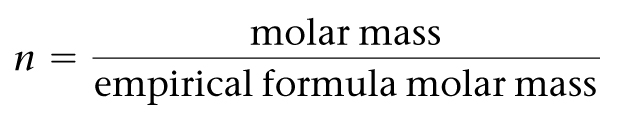 Combustion Analysis
A common technique for analyzing compounds is to burn a known mass of compound and weigh the amounts of products.
This is generally used for organic compounds containing C, H, and O.
By knowing the mass of the products and composition of constituent element in the product, the original amount of constituent element can be determined.
All the original C forms CO2, the original H forms H2O, and the original mass of O is found by subtraction.
Once the masses of all the constituent elements in the original compound have been determined, the empirical formula can be found.
Combustion Analysis
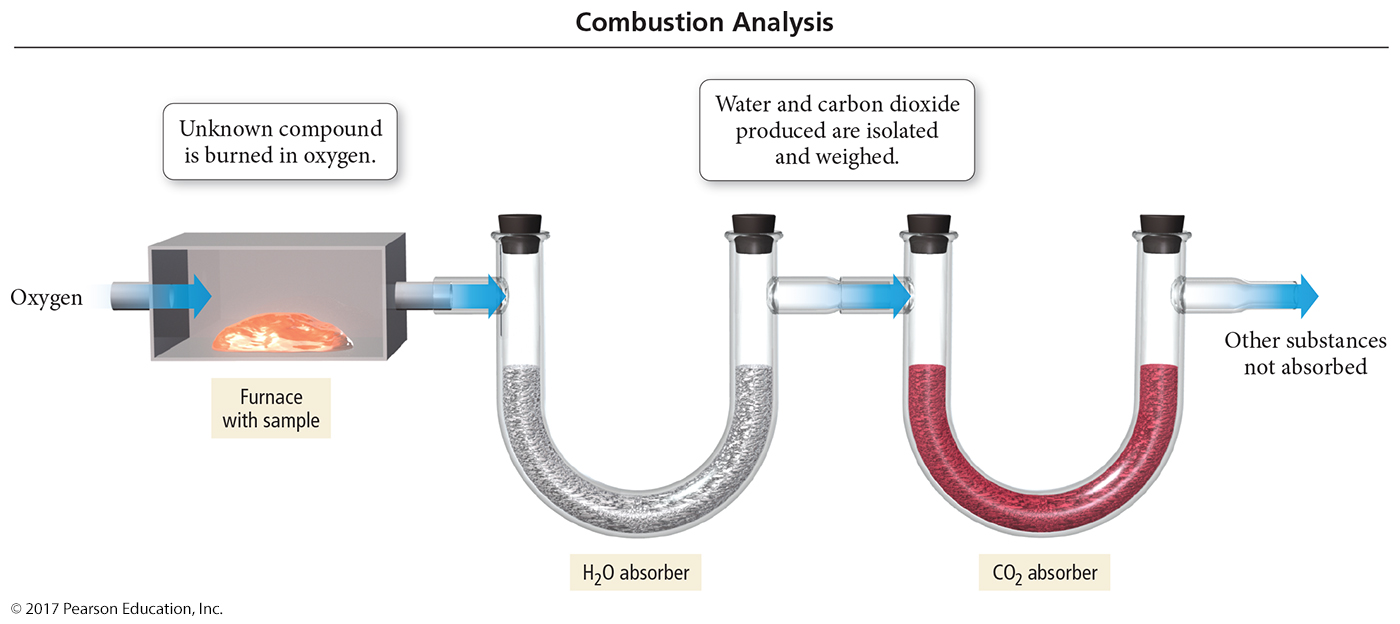 Chemical Reactions
Reactions involve chemical changes in matter resulting in new substances.
Reactions involve rearrangement and exchange of atoms to produce new molecules.
Elements are not transmuted during a reaction.
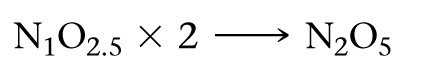 Reactants			Products
Chemical Equations
Shorthand way of describing a reaction
Provide information about the reaction
Formulas of reactants and products
States of reactants and products
Relative numbers of reactant and product molecules that are required can be used to determine weights of reactants used and products that can be made
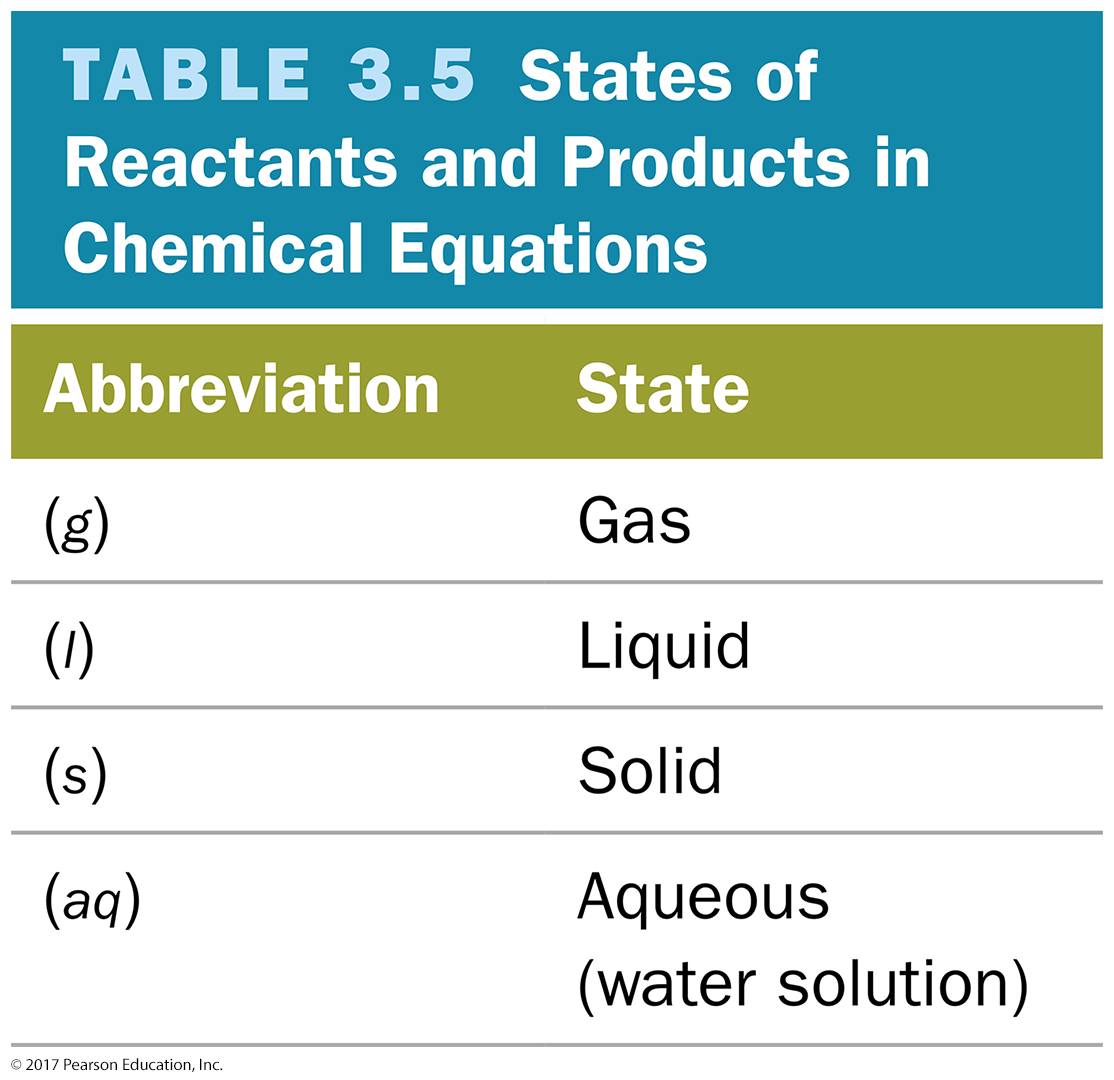 Combustion of Methane
Methane gas burns to produce carbon dioxide gas and gaseous water.
Whenever something burns it combines with O2(g).
CH4(g) + O2(g) →  CO2(g) + H2O(g)
If you look closely, you should immediately spot a problem.
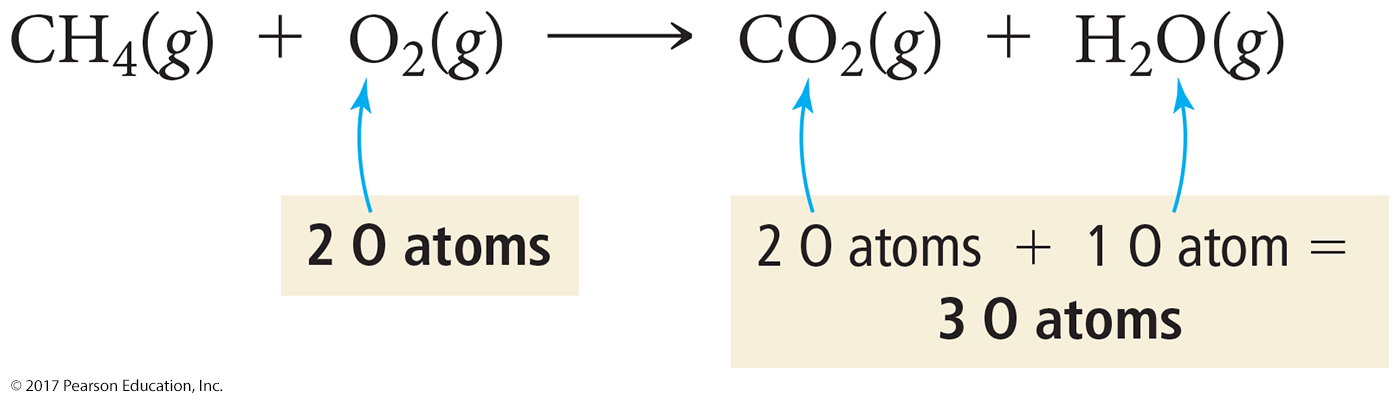 Combustion of Methane
Notice also that the left side has four hydrogen atoms while the right side has only two.




To correct these problems, we must balance the equation by changing the coefficients, not the subscripts.
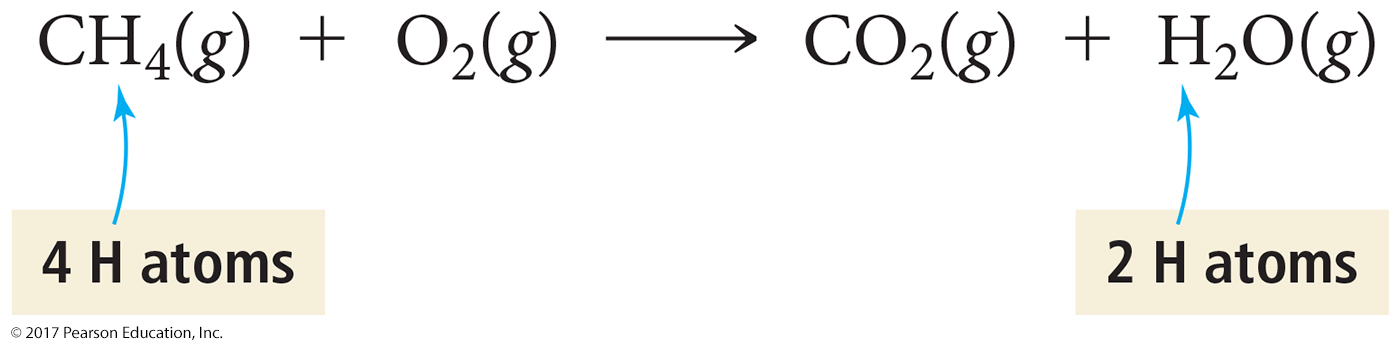 Combustion of Methane: Balanced
To show that the reaction obeys the Law of Conservation of Mass, the equation must be balanced.
We adjust the numbers of molecules so there are equal numbers of atoms of each element on both sides of the arrow.
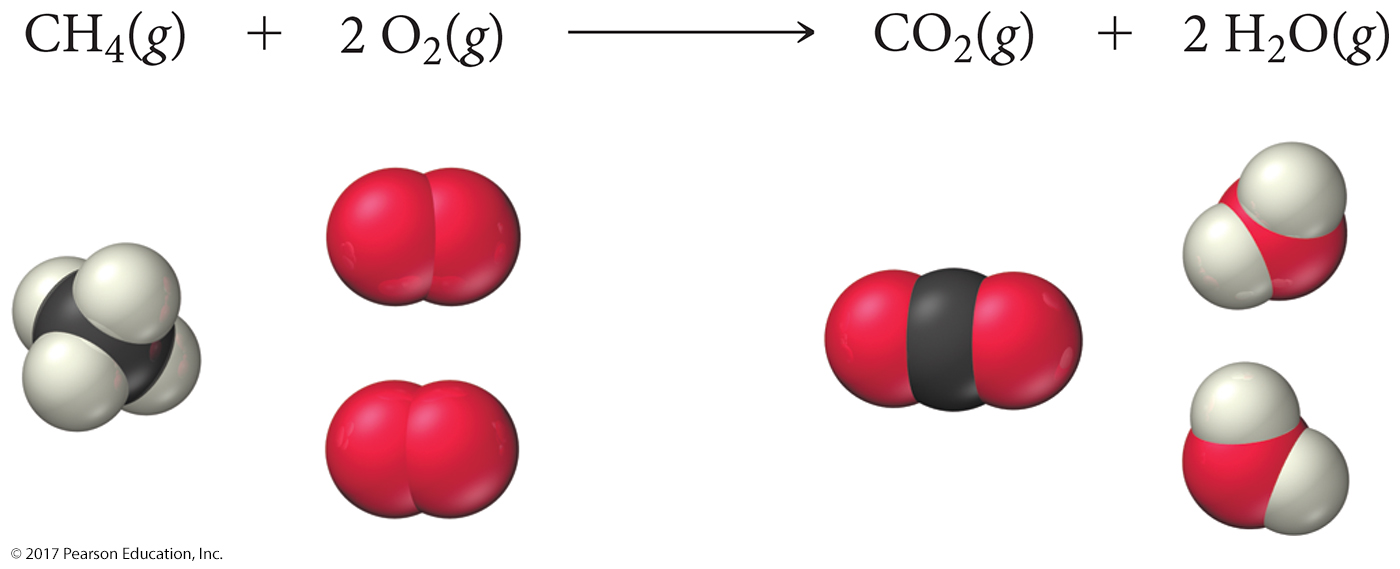 Organic Compounds
Early chemists divided compounds into two types: organic and inorganic. 
Compounds originating from living things were called organic; compounds originating from the earth were called inorganic.
Organic compounds were easily decomposed and could not be made in the lab.
Inorganic compounds were very difficult to decompose but could be synthesized.
Modern Organic Compounds
Today, organic compounds are commonly made in the lab and we find them all around us.
Organic compounds are mainly made of C and H, sometimes with O, N, P, S, and trace amounts of other elements.
The key element of organic chemistry is carbon.
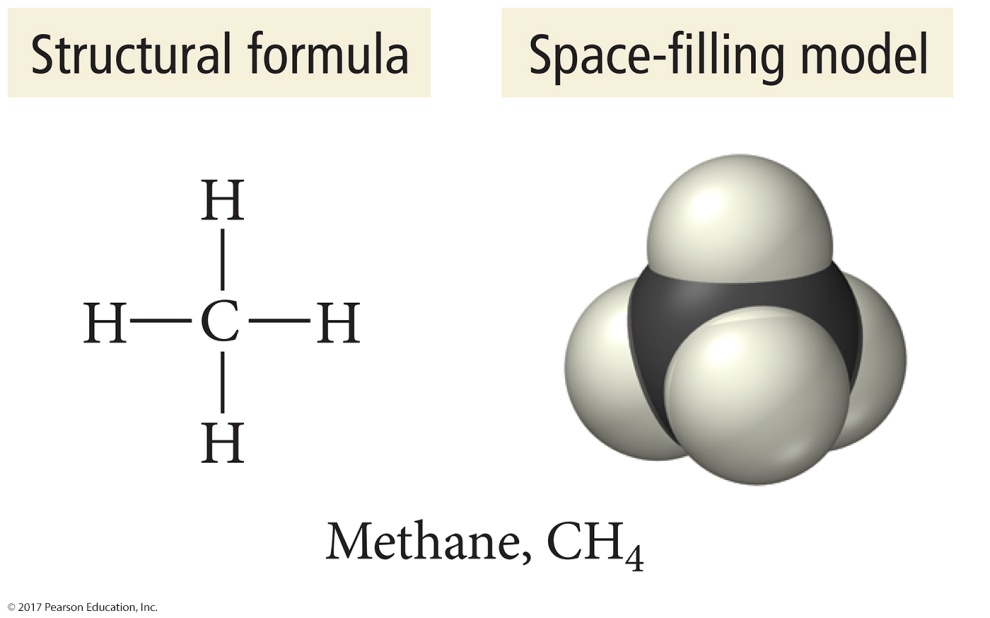 Carbon Bonding
Carbon atoms bond almost exclusively covalently.
Compounds with ionic bonding C are generally inorganic.
When C bonds, it forms four covalent bonds, including single, double, and triple bonds.
Carbon is unique in that it can bond with itself and form limitless chains of C atoms, both straight and branched, as well as rings of C atoms.
Carbon Bonding
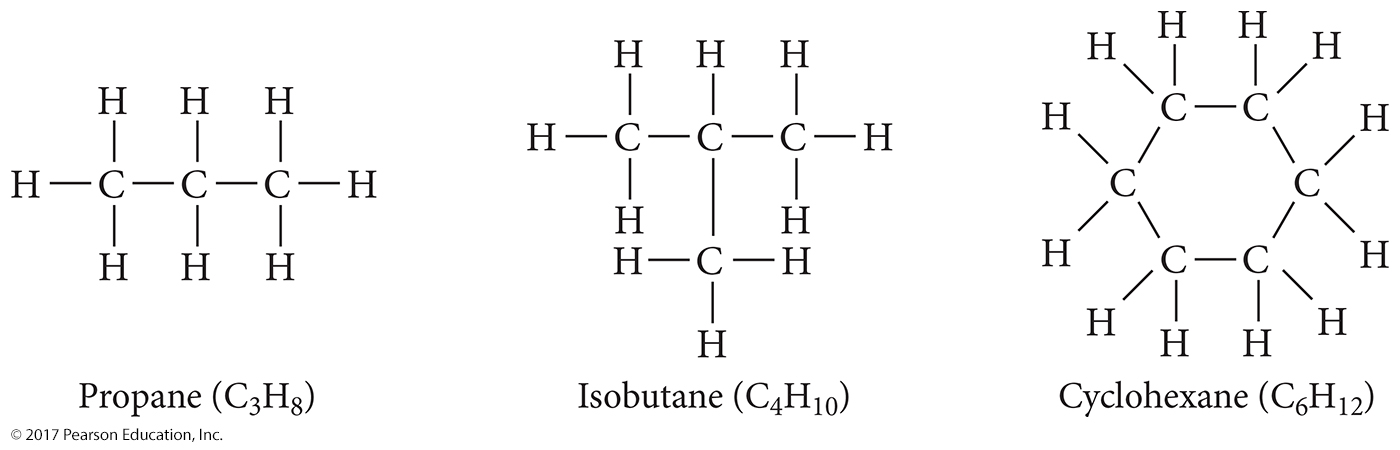 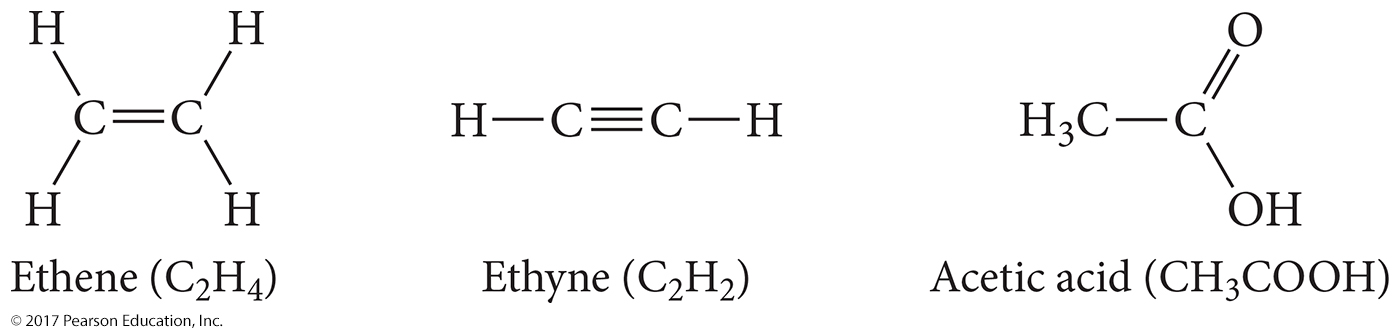 Hydrocarbons
Organic compounds can be categorized into two types: hydrocarbons and functionalized hydrocarbons.
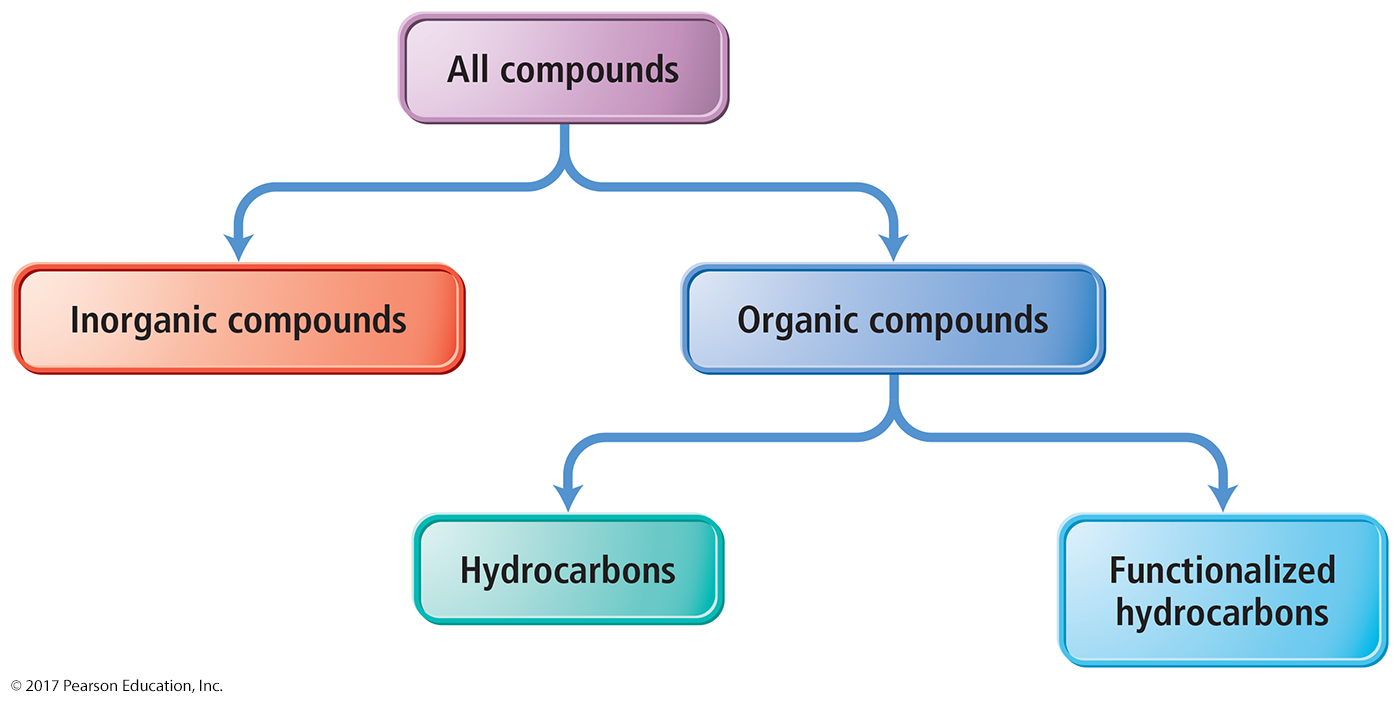 Hydrocarbons
Hydrocarbons are organic compounds that contain only carbon and hydrogen. 
Hydrocarbons compose common fuels such as 
oil, 
gasoline, 
liquid propane gas,
and natural gas.
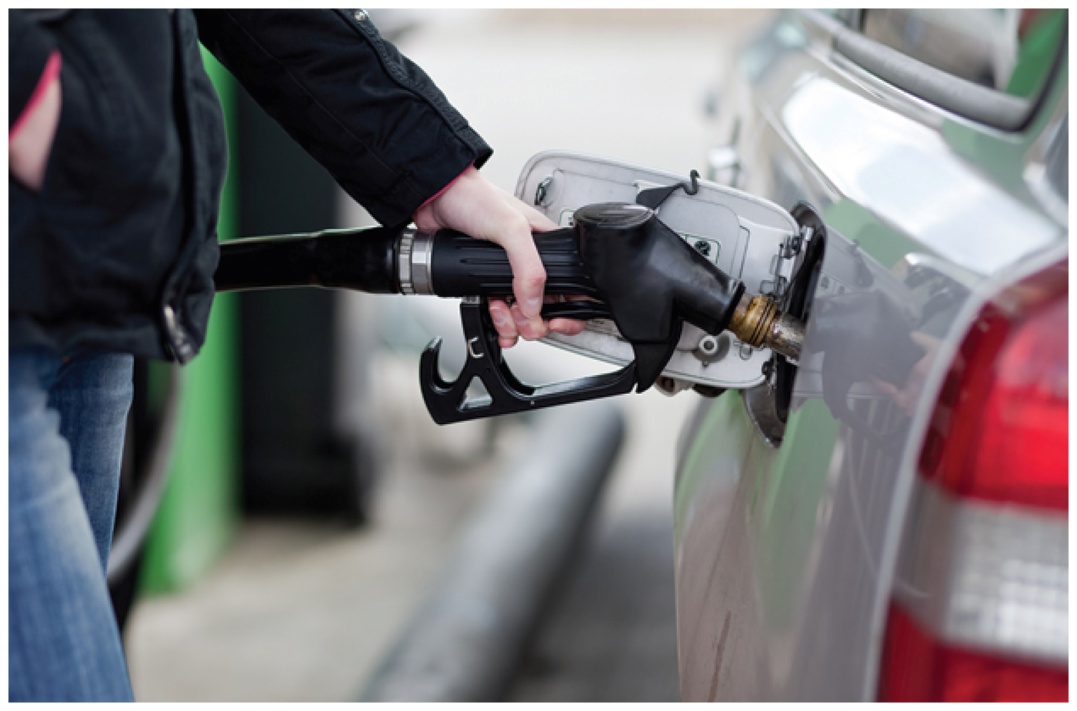 Naming of Hydrocarbons
Hydrocarbons containing only single bonds are called alkanes. 
Those containing double or triple bonds are alkenes and alkynes, respectively.
Hydrocarbons consist of a base name and a suffix. 
alkane (-ane) 
alkene (-ene) 
alkyne (-yne)
The base names for a number of hydrocarbons are listed here:
1 meth-	6 hex- 
2 eth-	7 hept- 
3 prop- 	8 oct- 
4 but-	9 non- 
5 pent- 	10 dec-
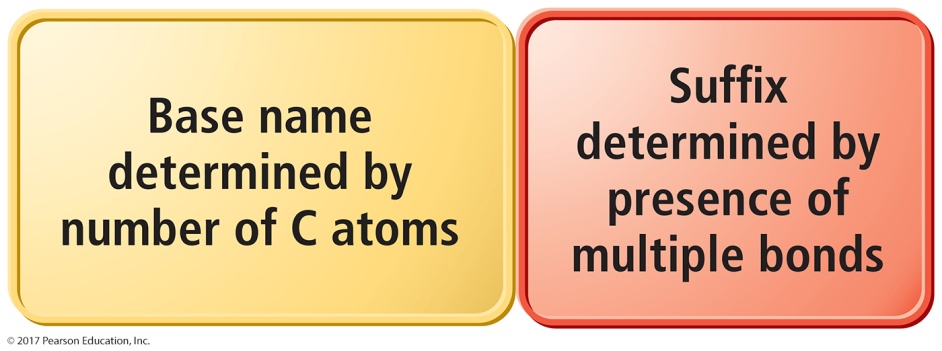 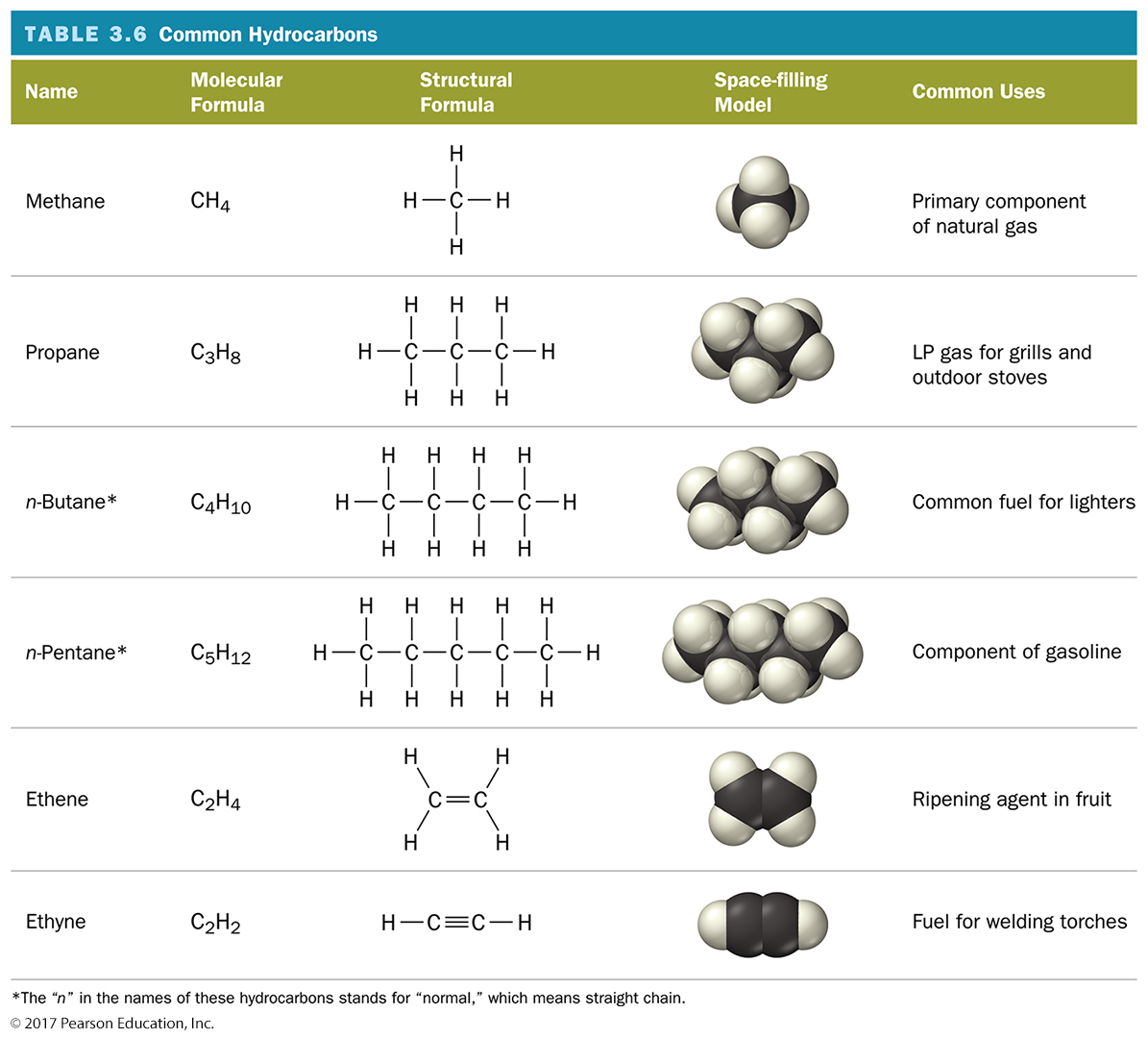 Functionalized Hydrocarbons
The term functional group derives from the functionality or chemical character that a specific atom or group of atoms imparts to an organic compound. 
Even a carbon–carbon double or triple bond can justifiably be called a “functional group.”
A group of organic compounds with the same functional group forms a family.
Functionalized Hydrocarbons
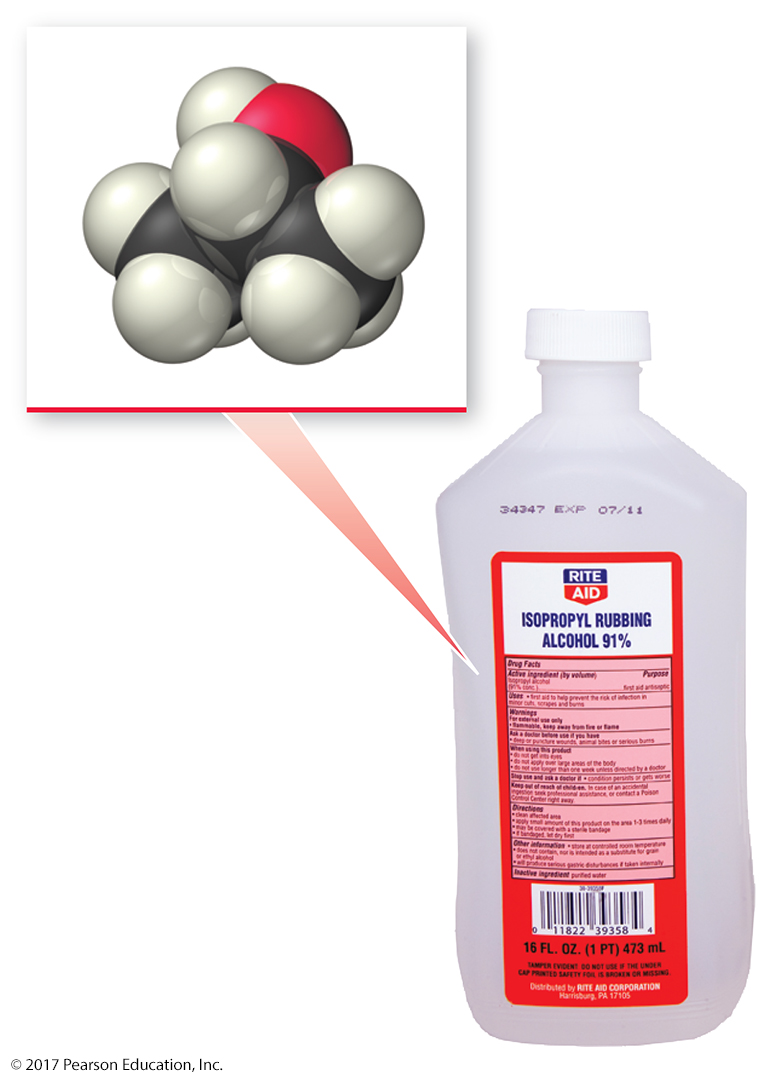 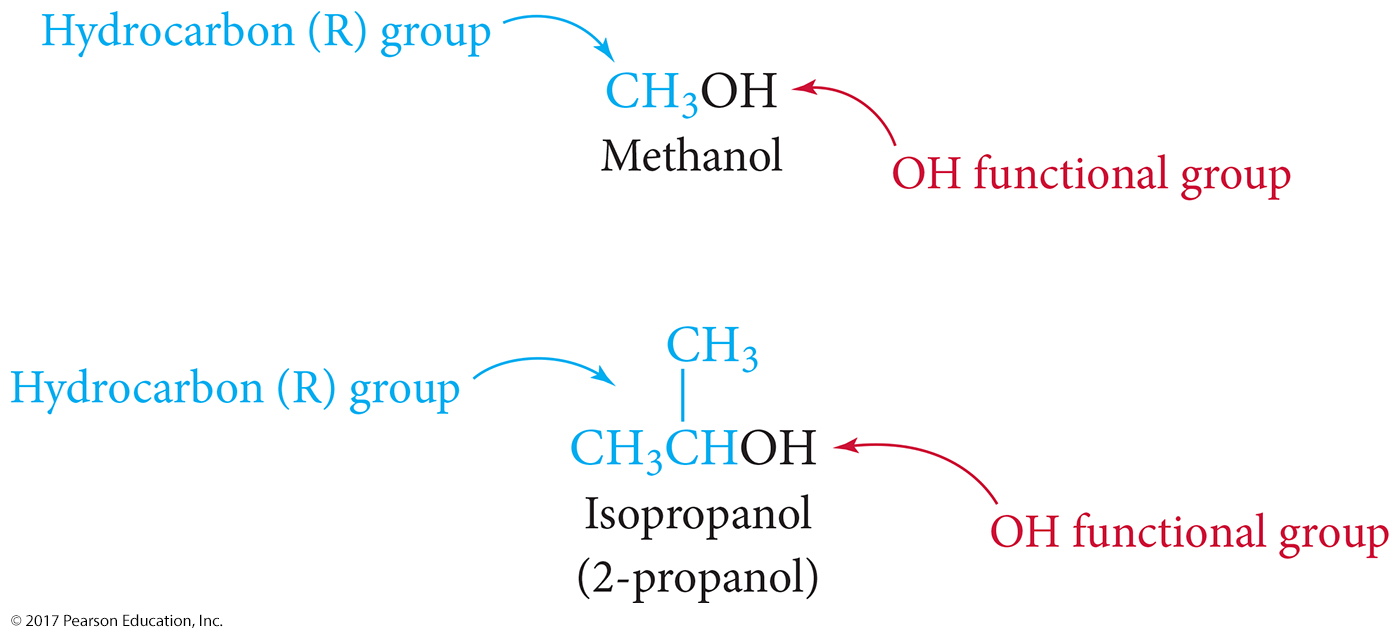 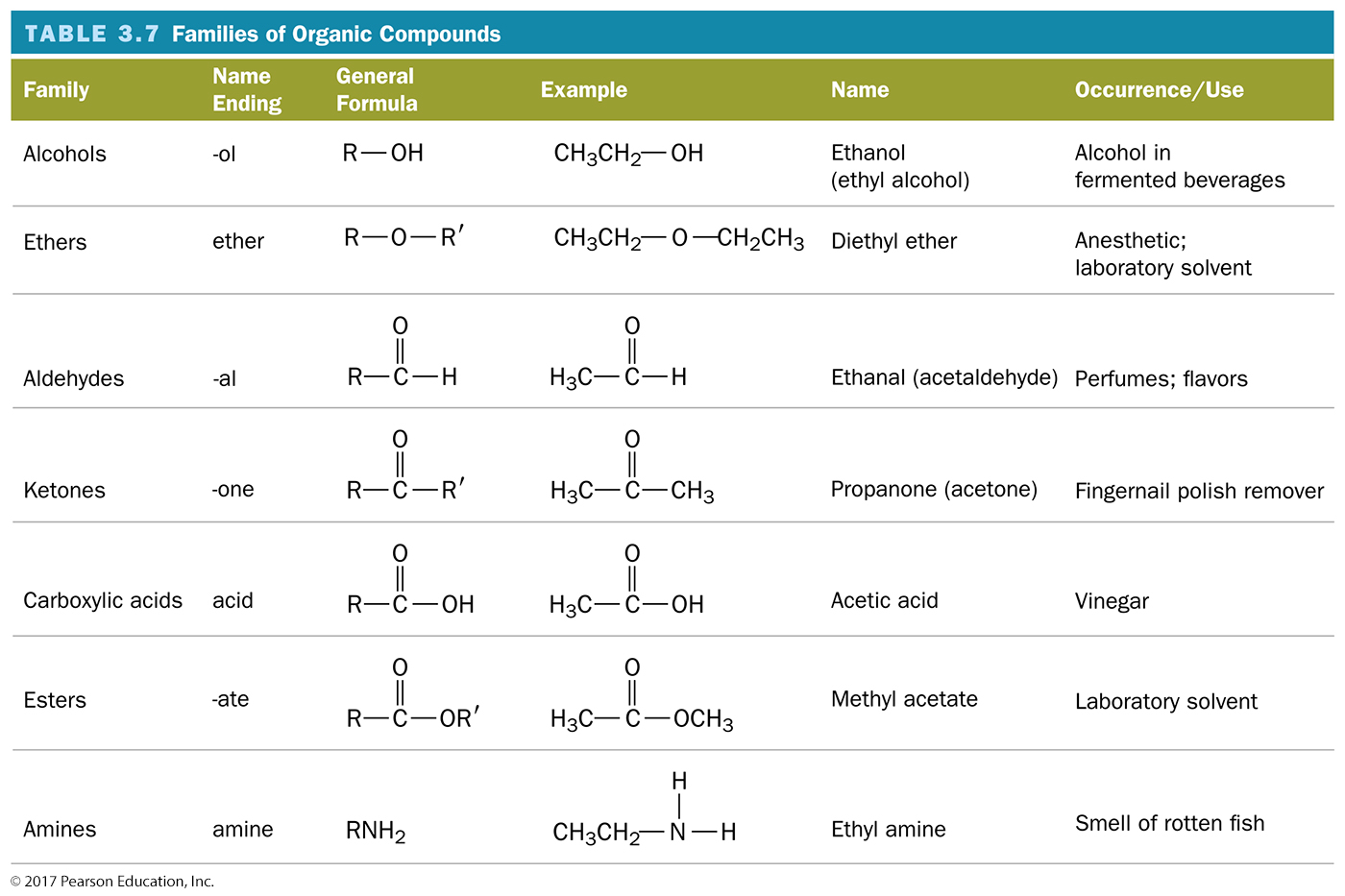